By Andrea Piacquadio from https://www.pexels.com/photo/man-in-black-suit-holding-banknotes-and-credit-card-3831185 (PD)
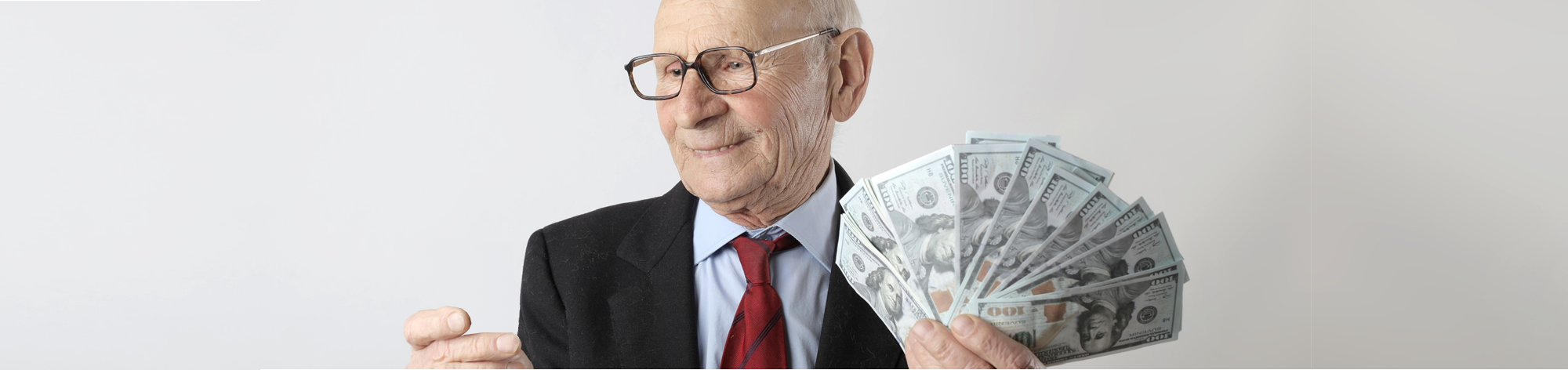 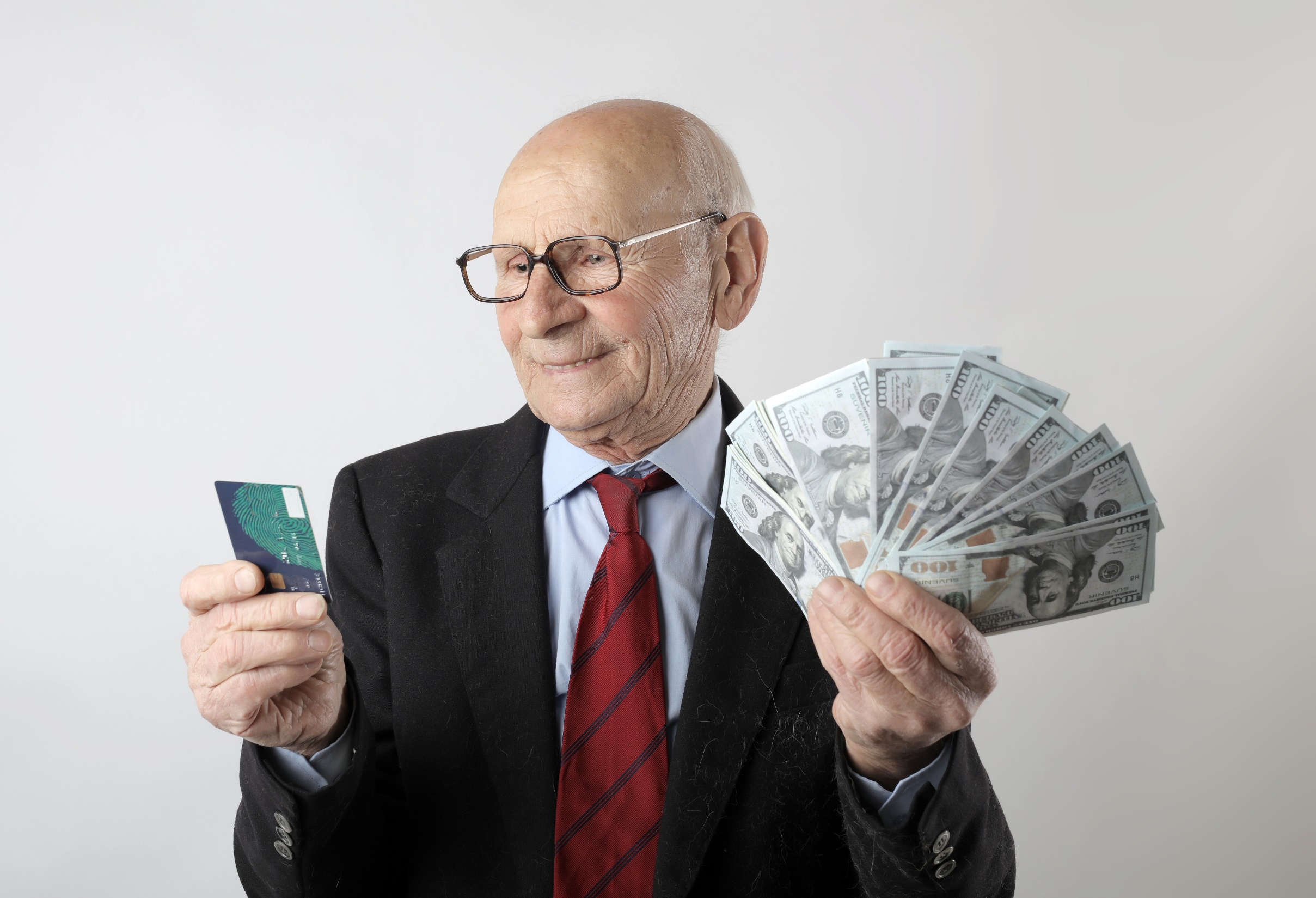 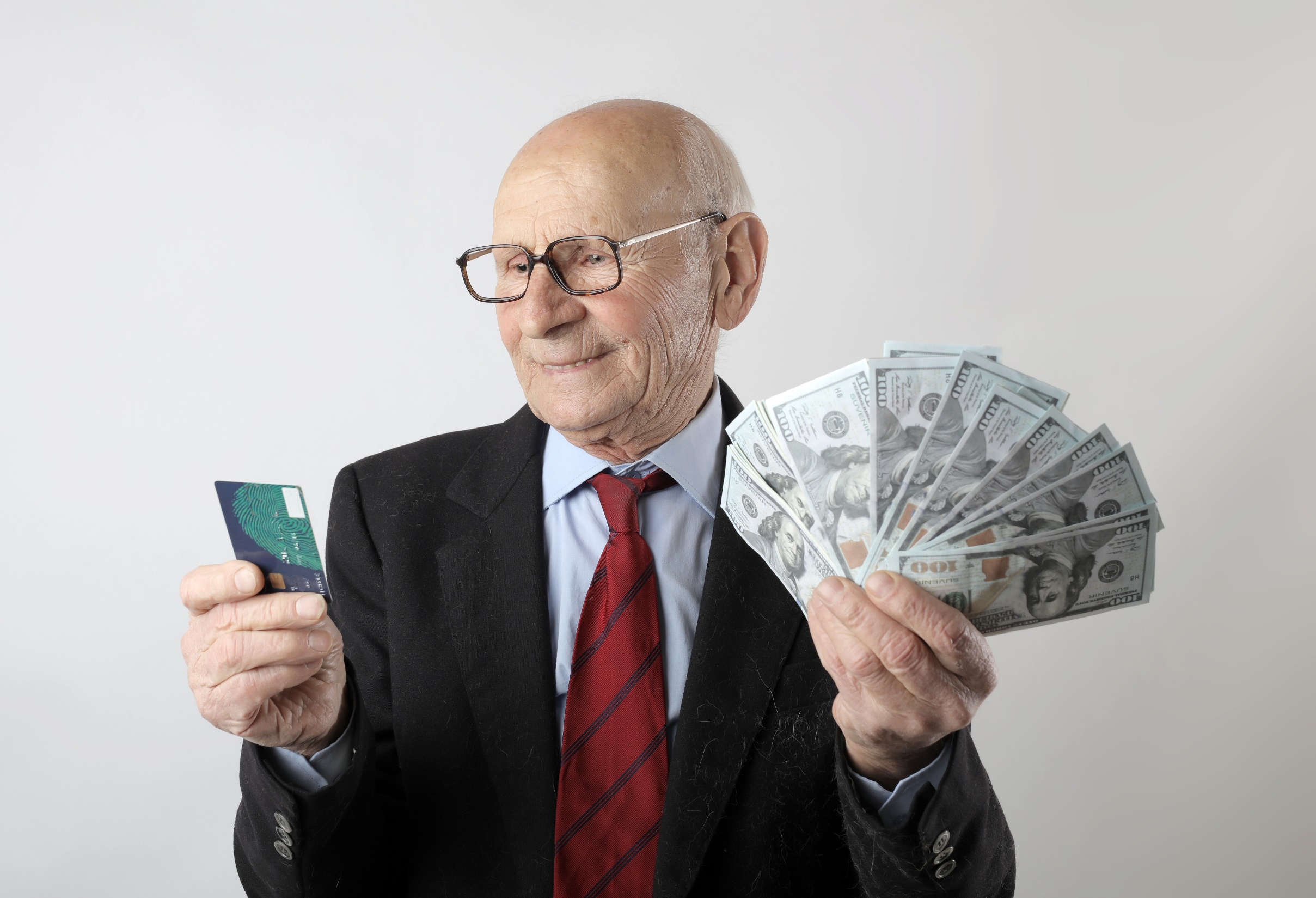 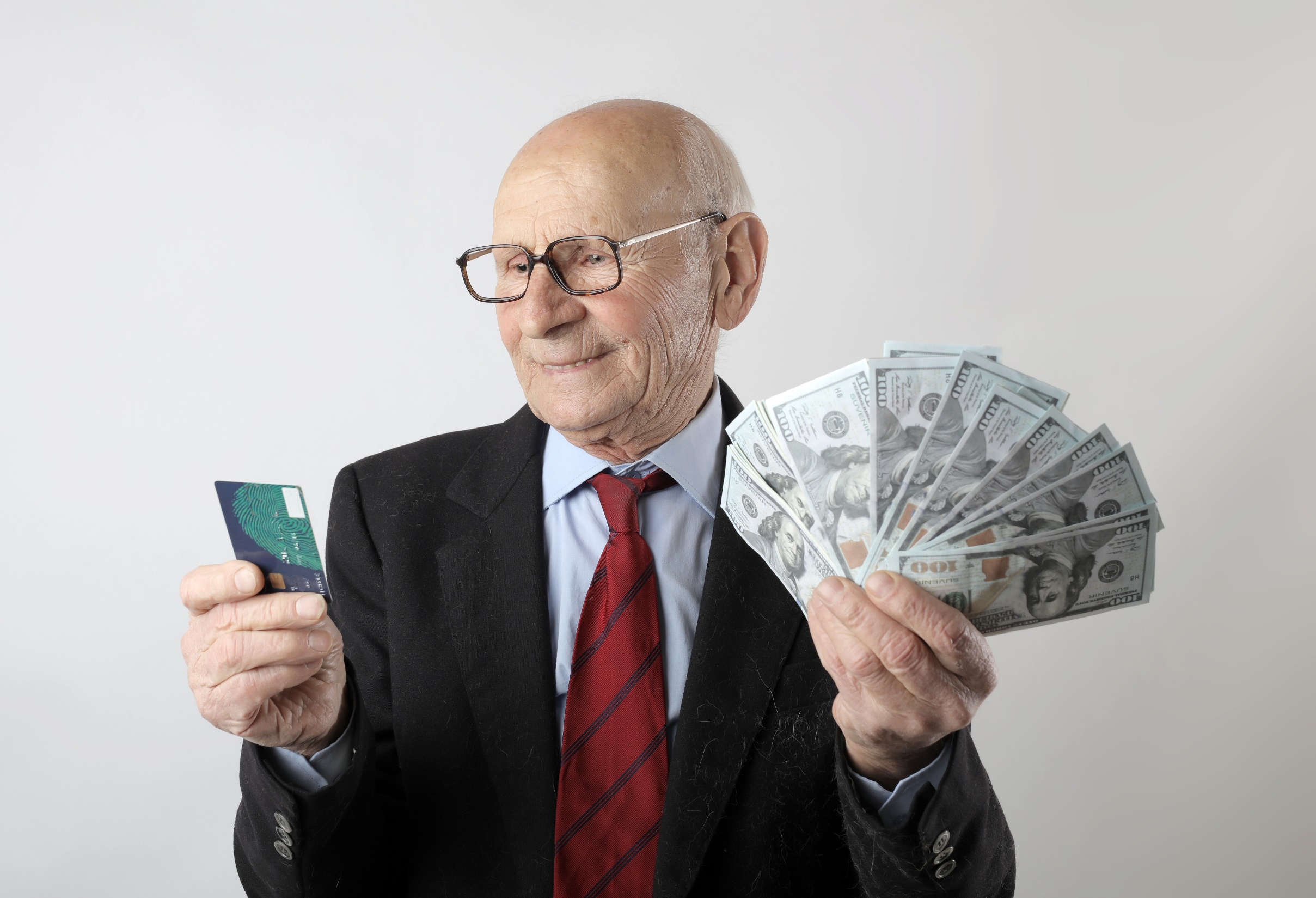 GOMS
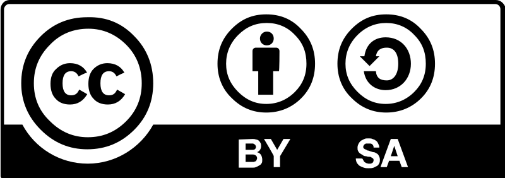 Niels Henze
1
Learning Goals
Know about the GOMS family
Be able to use GOMS for simple tasks
Niels Henze
GOMS
2
GOMS Family
GOMS
(CMN-)GOMS
KLM
NGOMSL
CPM-GOMS
Plain GOMS
Pseudo-code
First introduced by Card, Moran and Newell
Keystroke-Level Model
Simplified version of GOMS
Natural GOMS Language
Stricter version of GOMS
Provides more well-defined, structured natural language
Estimates learning time
Cognitive Perceptual Motor analysis of activity
Critical Path Method
Based on the parallel multi-processor stage of human information processing
Niels Henze
GOMS
3
Getting Cash
By Erol Ahmed from https://unsplash.com/photos/ln8zRaM3VmI (PD)
Niels Henze
GOMS
4
[Speaker Notes: GOAL: GET-MONEY
  GOAL: USE-CASH-MACHINE
    INSERT-CARD
    ENTER-PIN
    SELECT-GET-CASH
    ENTER-AMOUNT
    COLLECT-MONEY]
The Process of Getting Cash
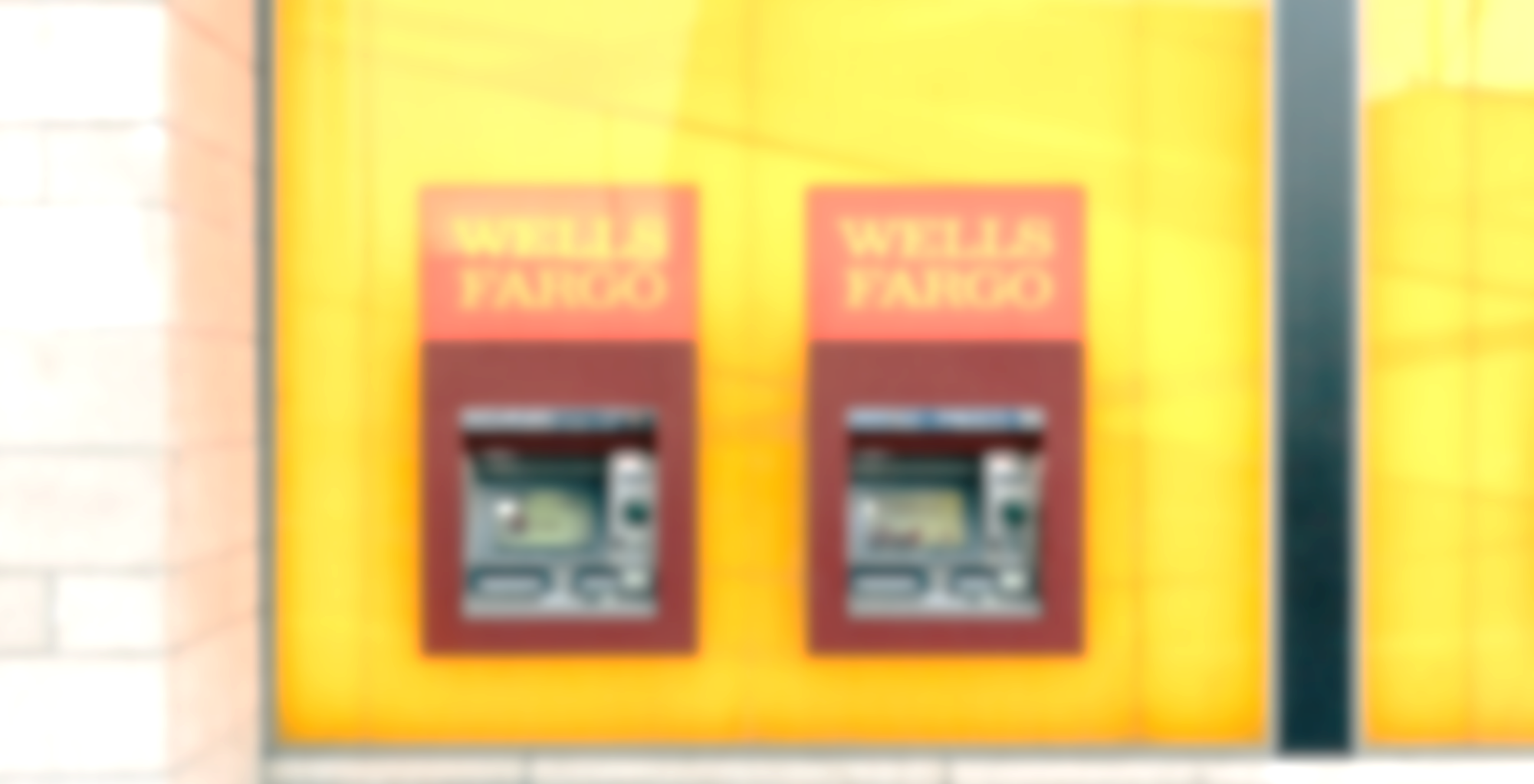 By Erol Ahmed from https://unsplash.com/photos/ln8zRaM3VmI (PD)
GOAL: GET-MONEY
GOAL: USE-CASH-MACHINE
INSERT-CARD
ENTER-PIN
SELECT-GET-CASH
ENTER-AMOUNT
COLLECT-MONEY
outer goal satisfied
Niels Henze
GOMS
5
The Process of Getting Cash
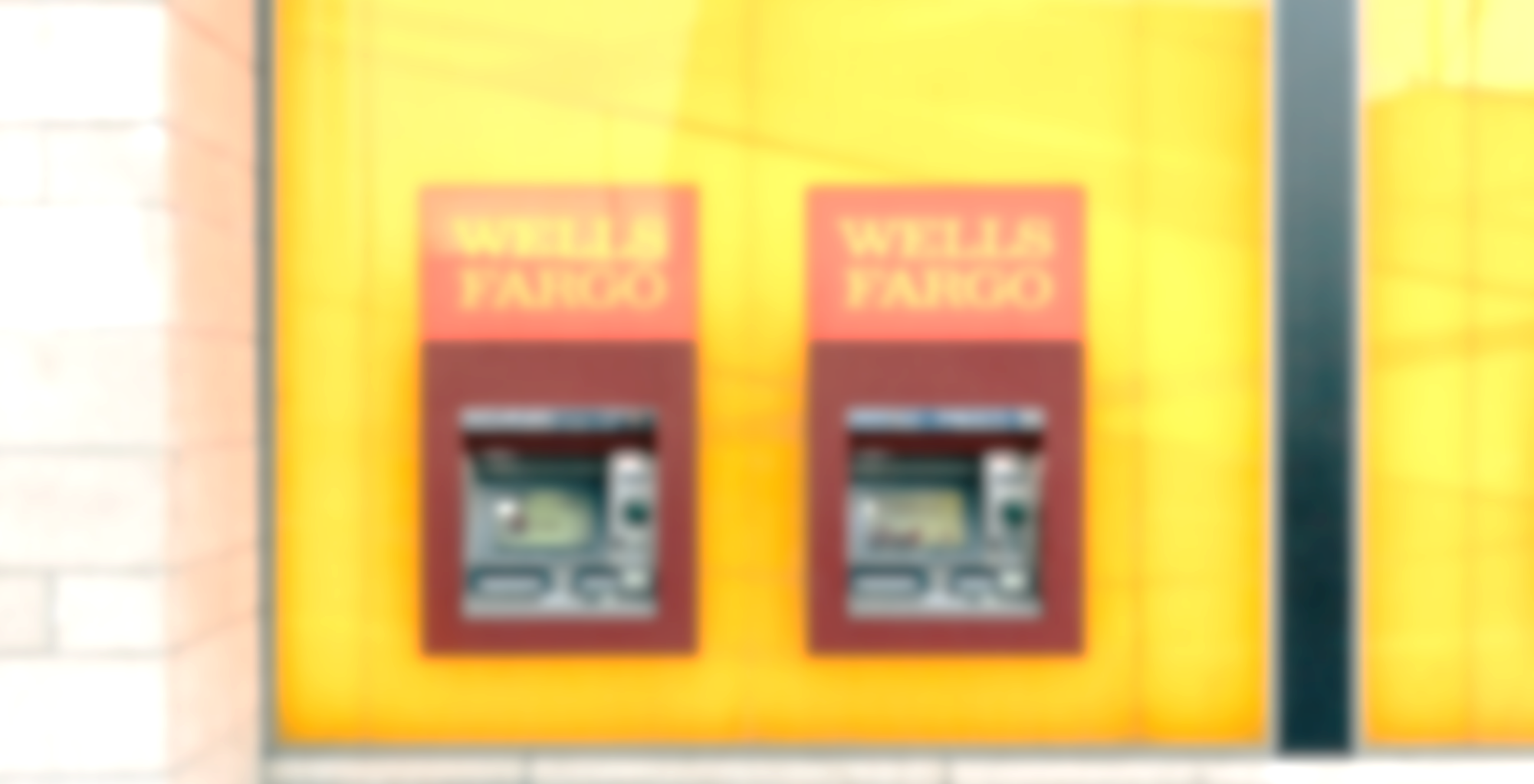 By Erol Ahmed from https://unsplash.com/photos/ln8zRaM3VmI (PD)
GOAL: GET-MONEY
GOAL: USE-CASH-MACHINE
INSERT-CARD
ENTER-PIN
SELECT-GET-CASH
ENTER-AMOUNT
COLLECT-CARD
COLLECT-MONEY
outer goal satisfied
Niels Henze
GOMS
6
The GOMS Model
Goals
(Verbal) description of what a user wants to accomplish
Various levels of complexity possible
Operators
Possible actions in the system
Various levels of abstraction possible (sub-goals / ... / keystrokes)
Methods
Sequences of operators that achieve a goal
Selection rules
Rules that define when a user employs which method (among alternatives)
Niels Henze
GOMS
7
GOMS Example: Closing a Window
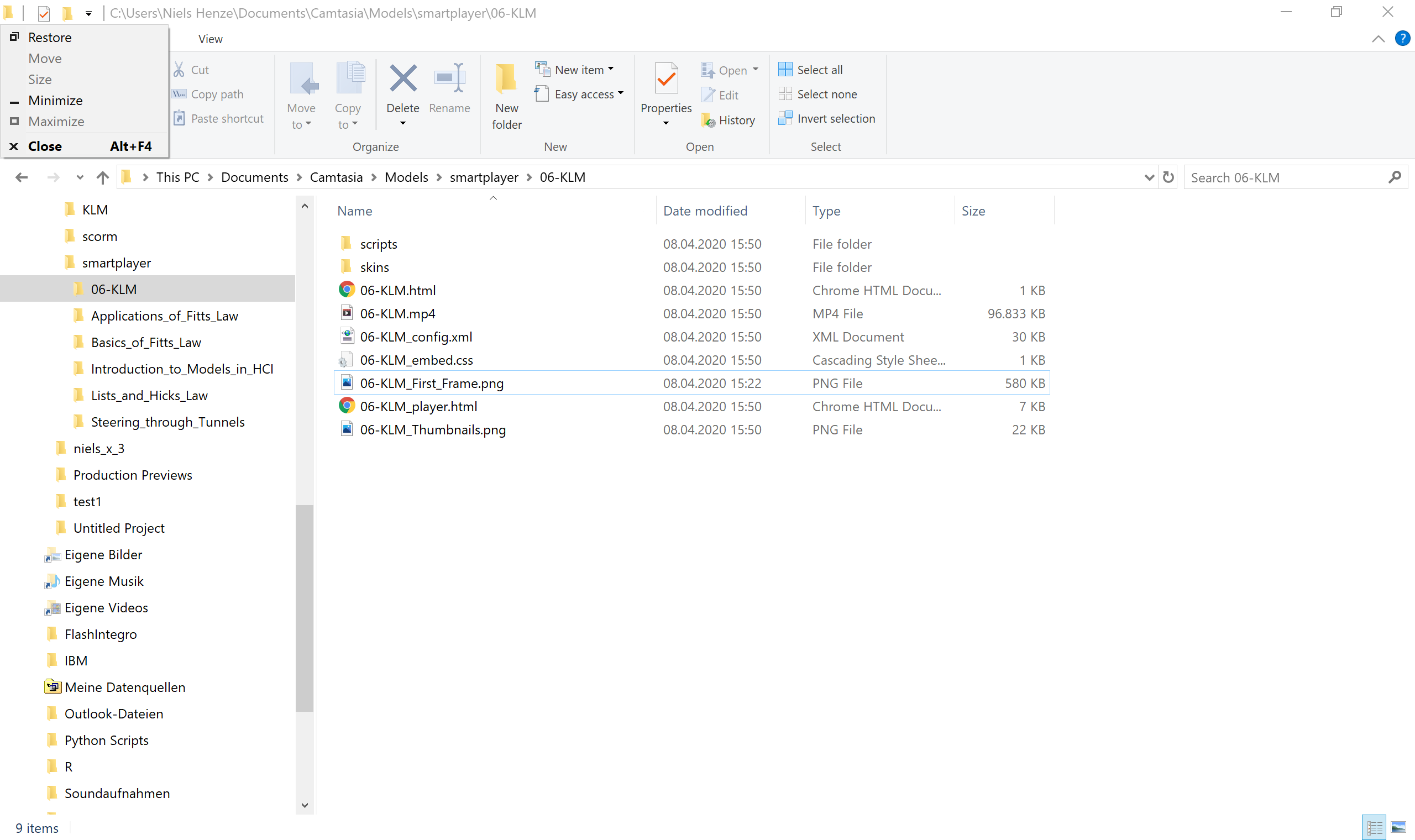 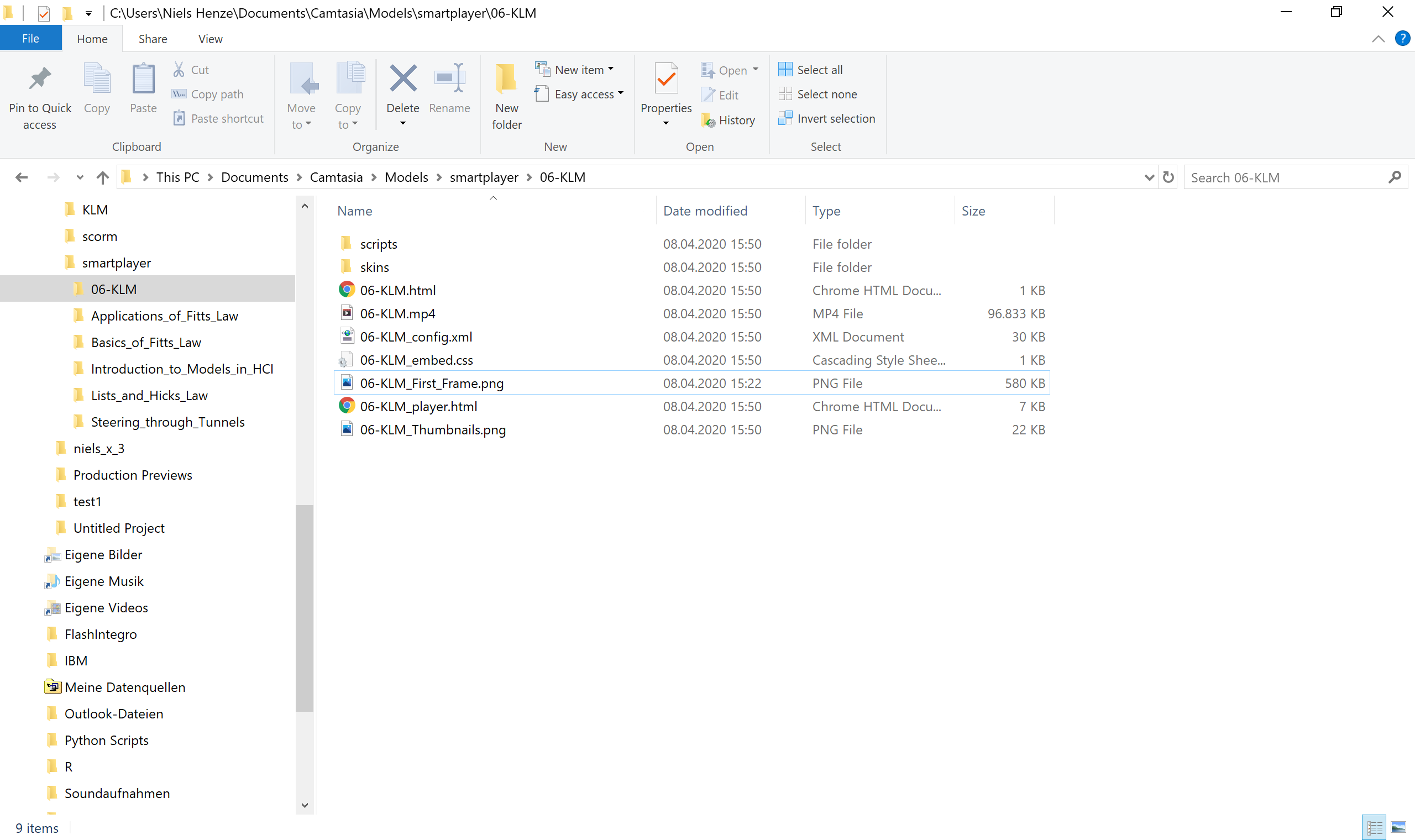 GOMS
8
GOMS Example: Closing a Window
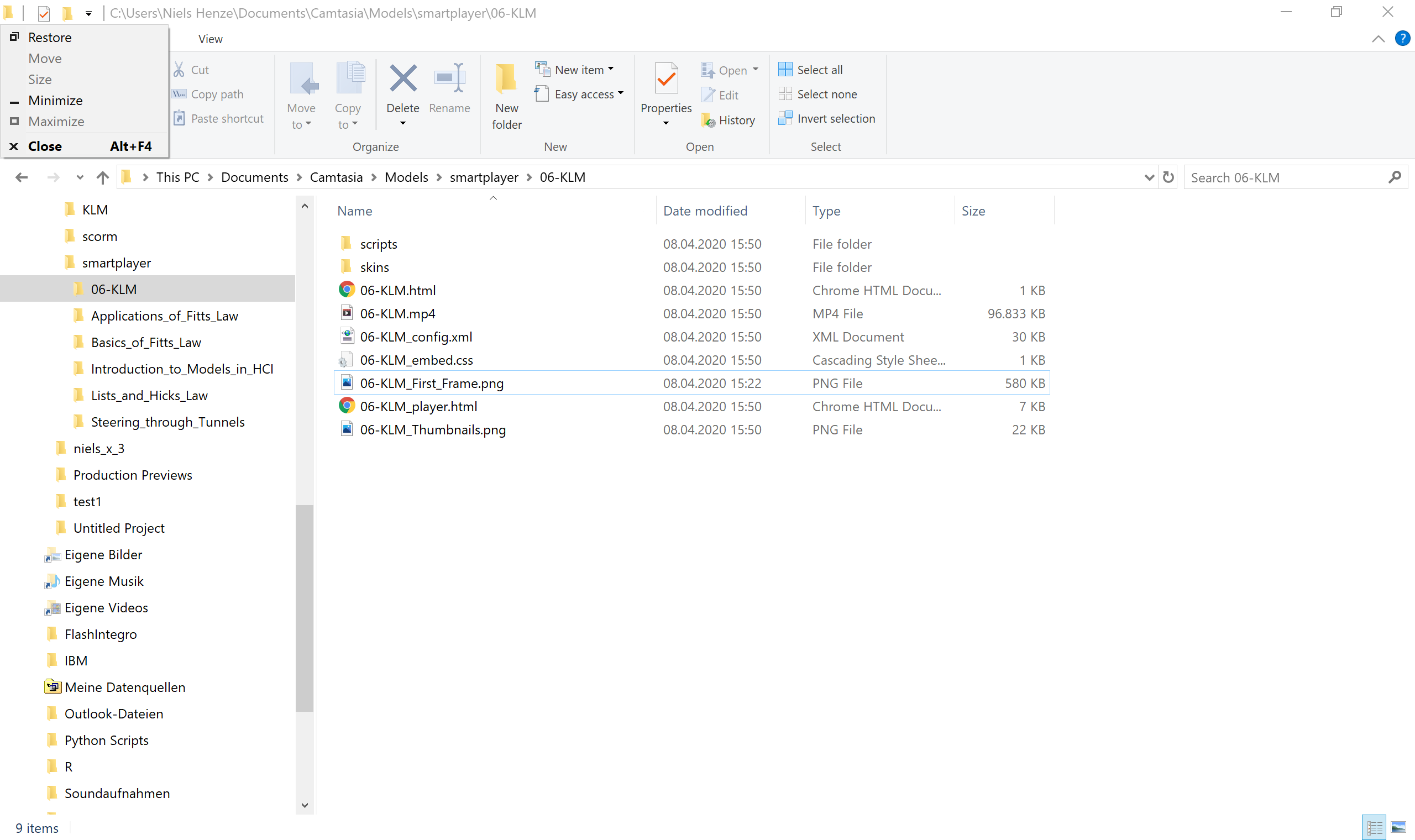 GOMS
9
GOMS Example: Closing a Window
GOAL: CLOSE-WINDOW
	[select
		GOAL: USE-MENU-METHOD
			MOVE-MOUSE-TO-FILE-MENU
			PULL-DOWN-FILE-MENU
			CLICK-OVER-CLOSE-OPTION
		GOAL: USE-ALT-F4-METHOD
			HOLD-ALT-KEY
			PRESS-F4-KEY]
	VERIFY-CLOSE

For a particular user:
Rule 1:	Select USE-MENU-METHOD unless 
					another rule applies
Rule 2:	If the application is GAME,
					select CTRL-F4-METHOD
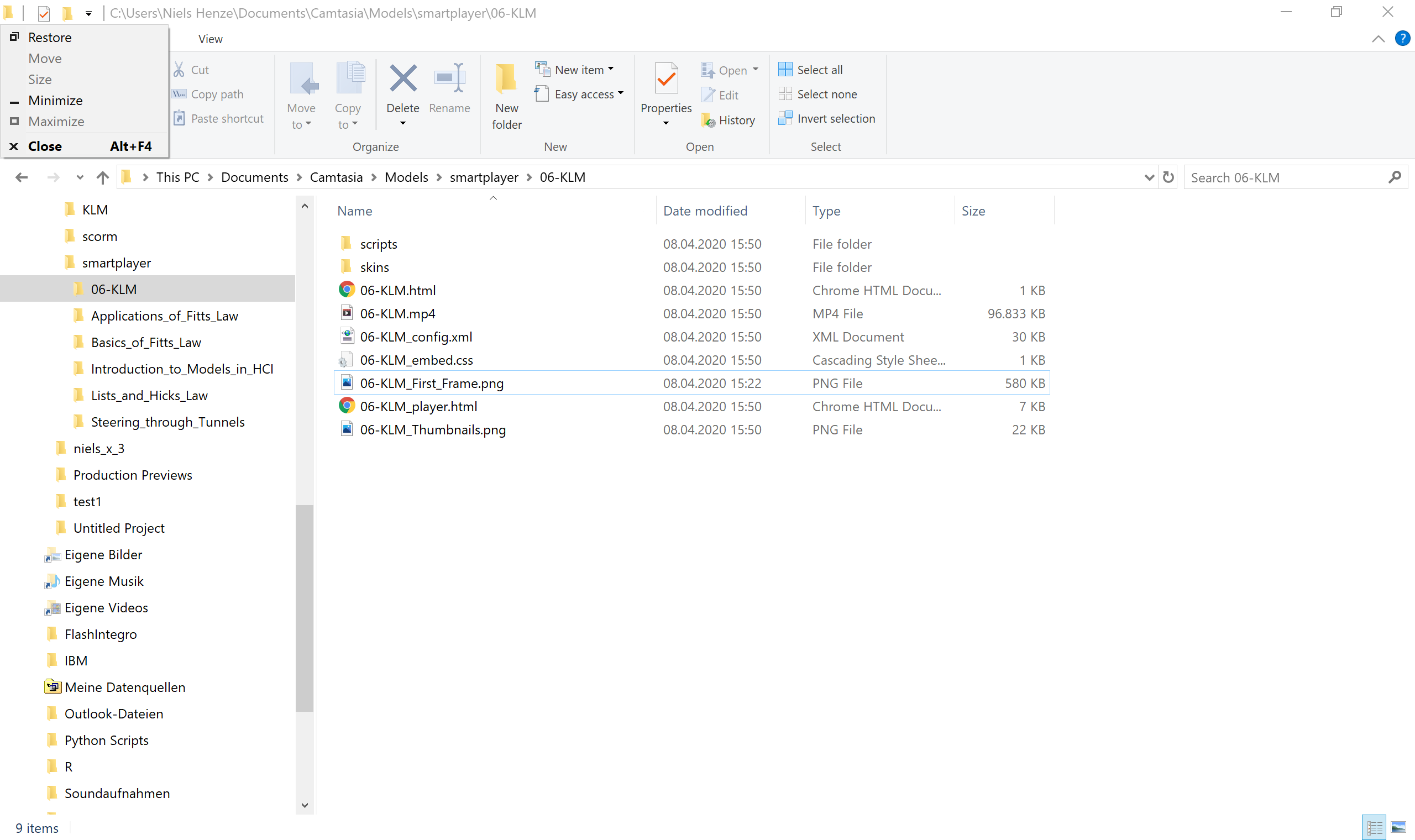 GOMS
9
Goals
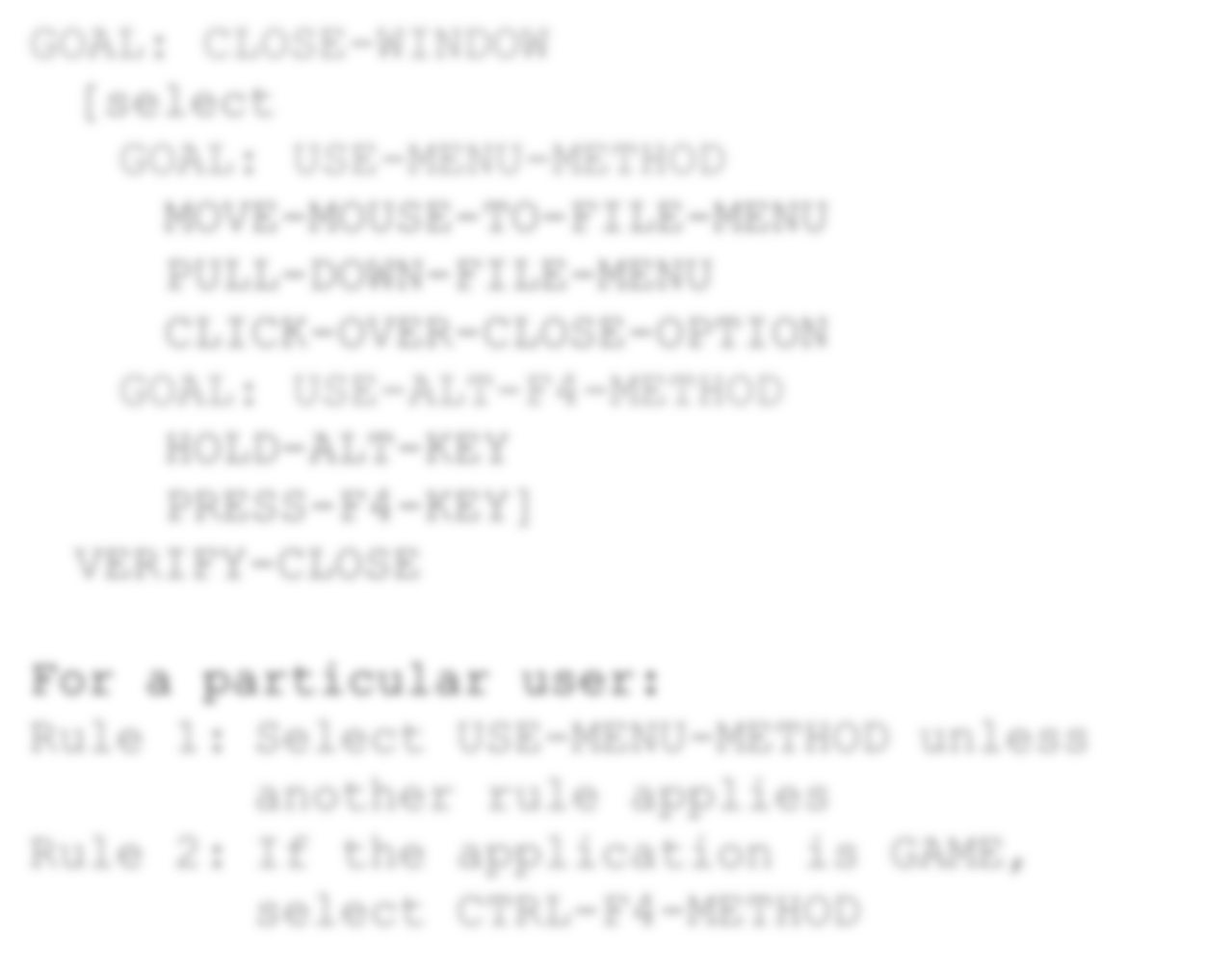 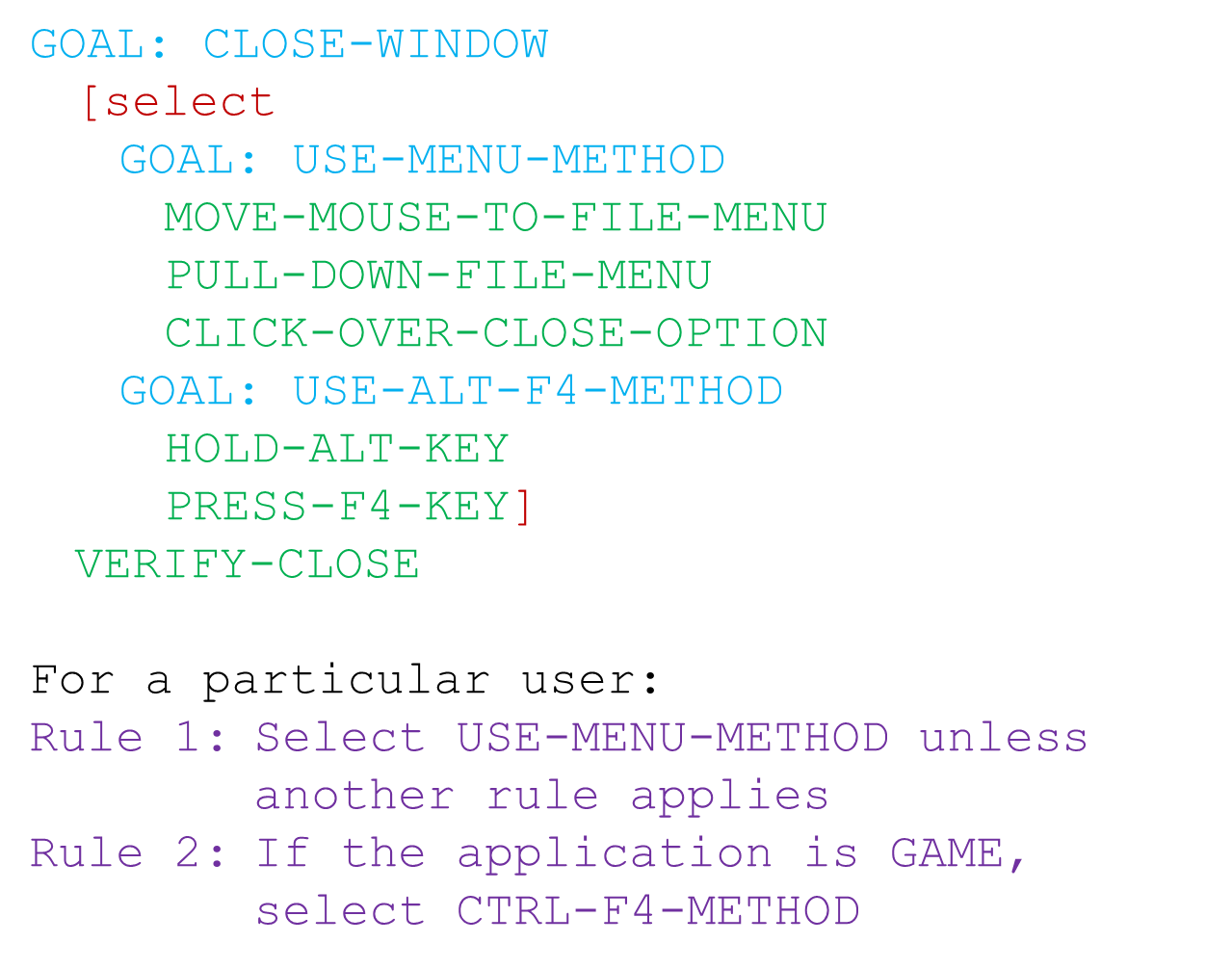 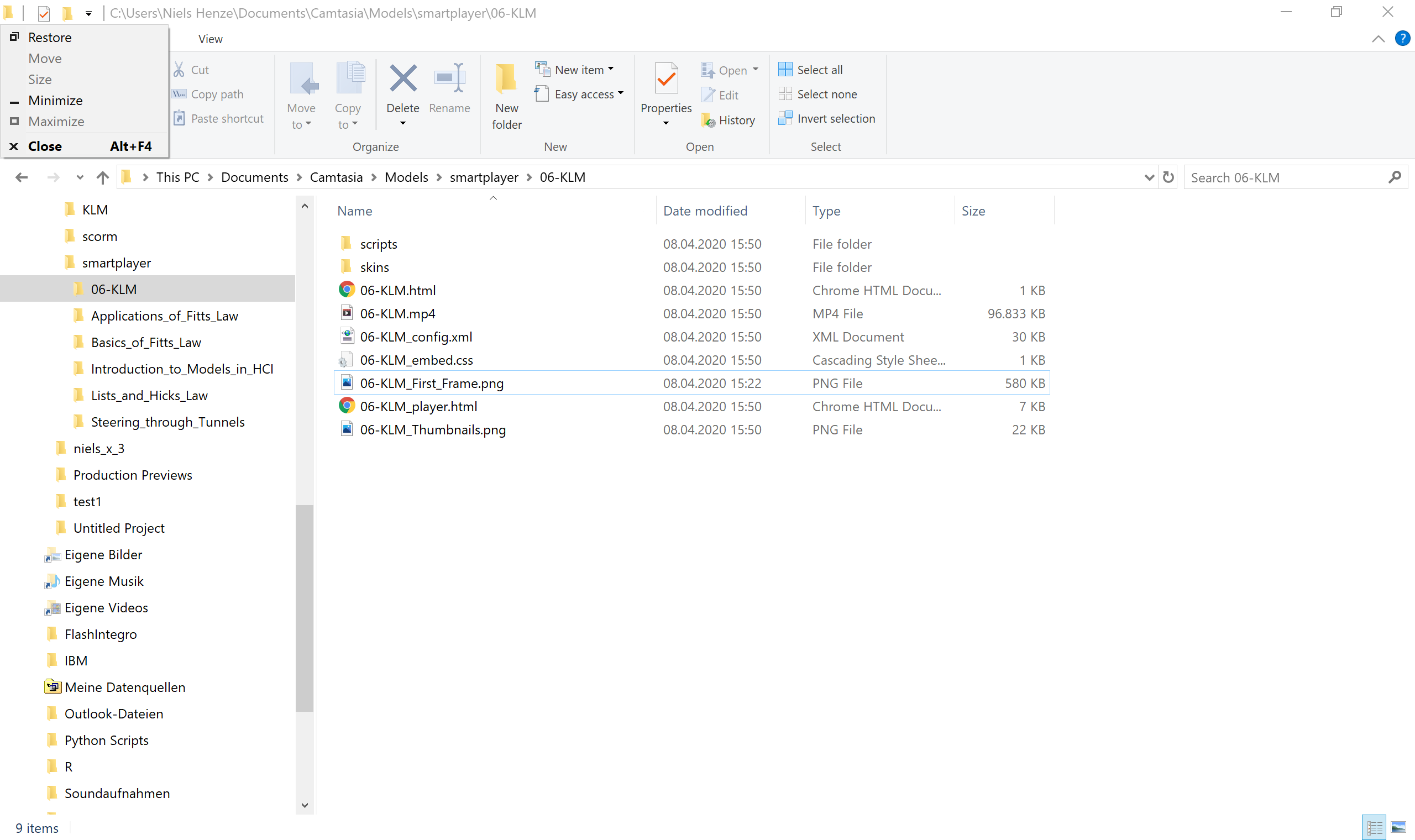 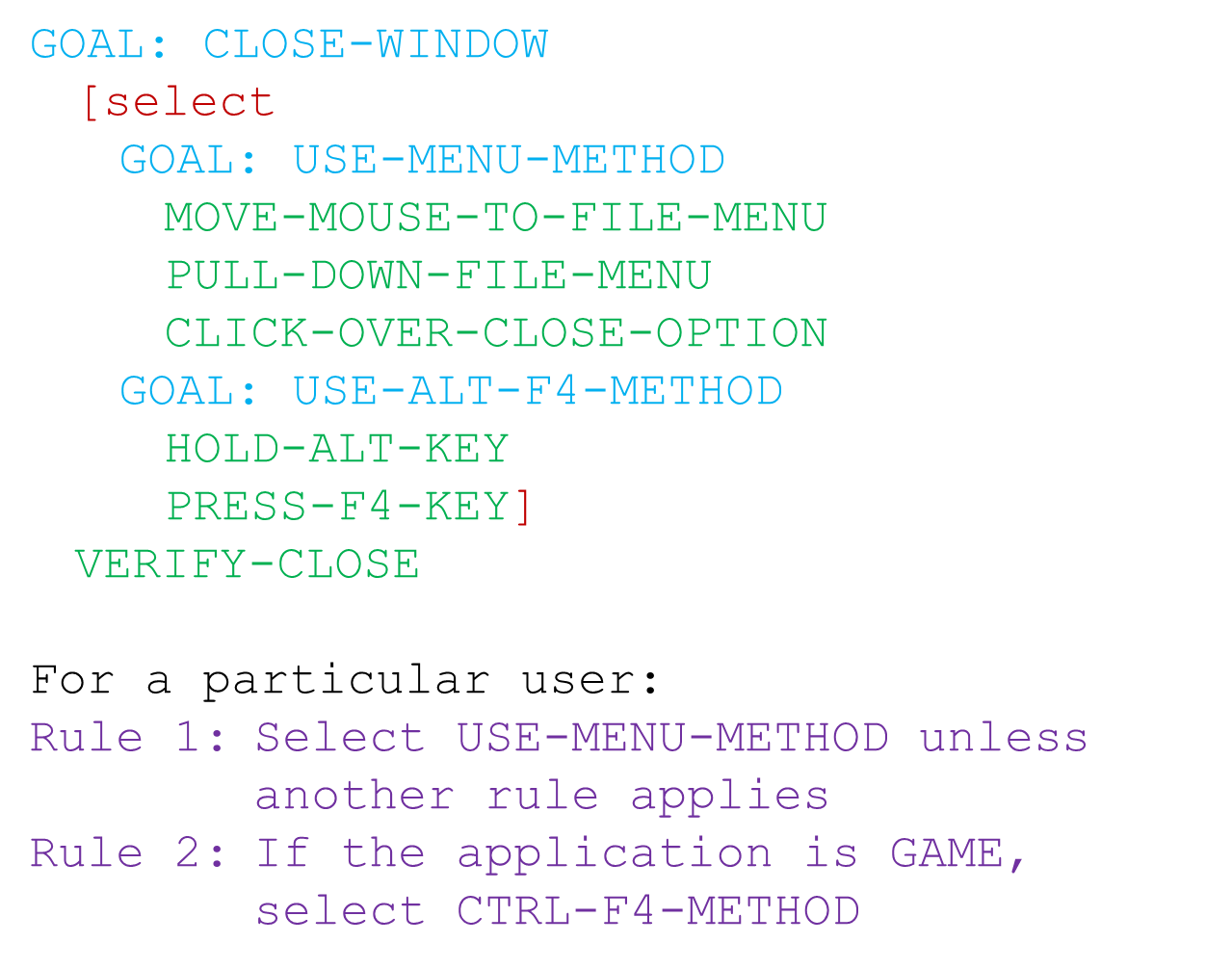 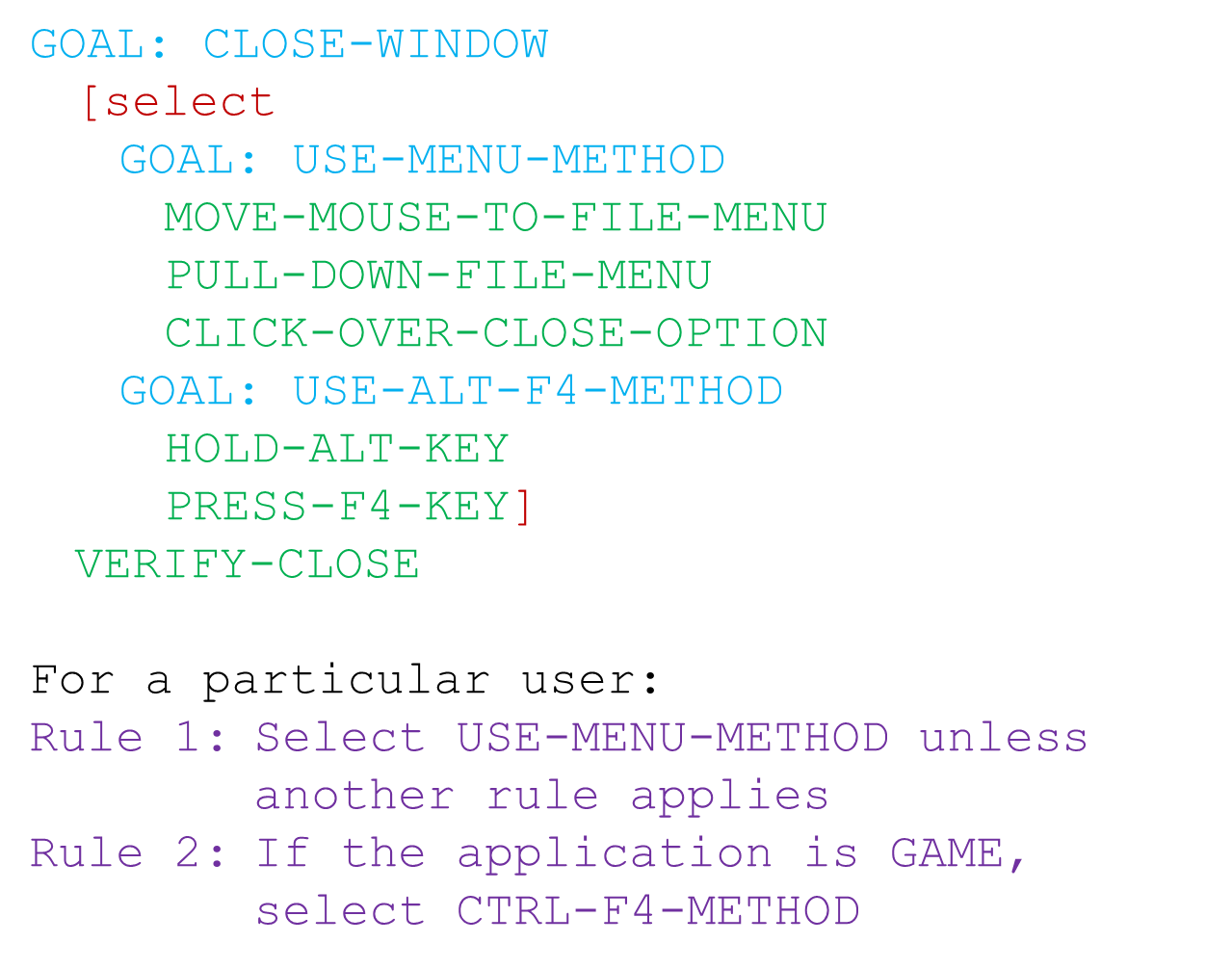 GOMS
10
Operators
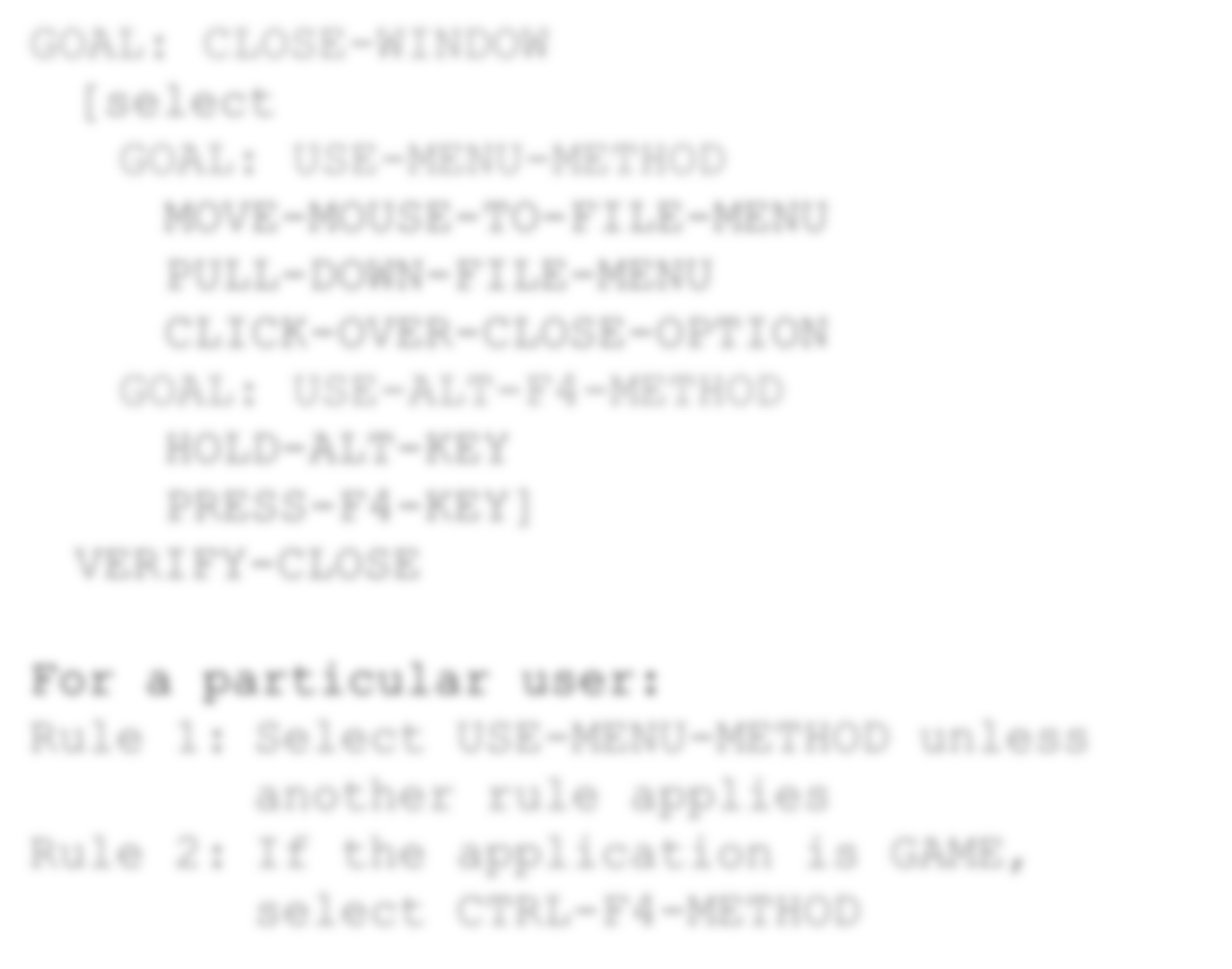 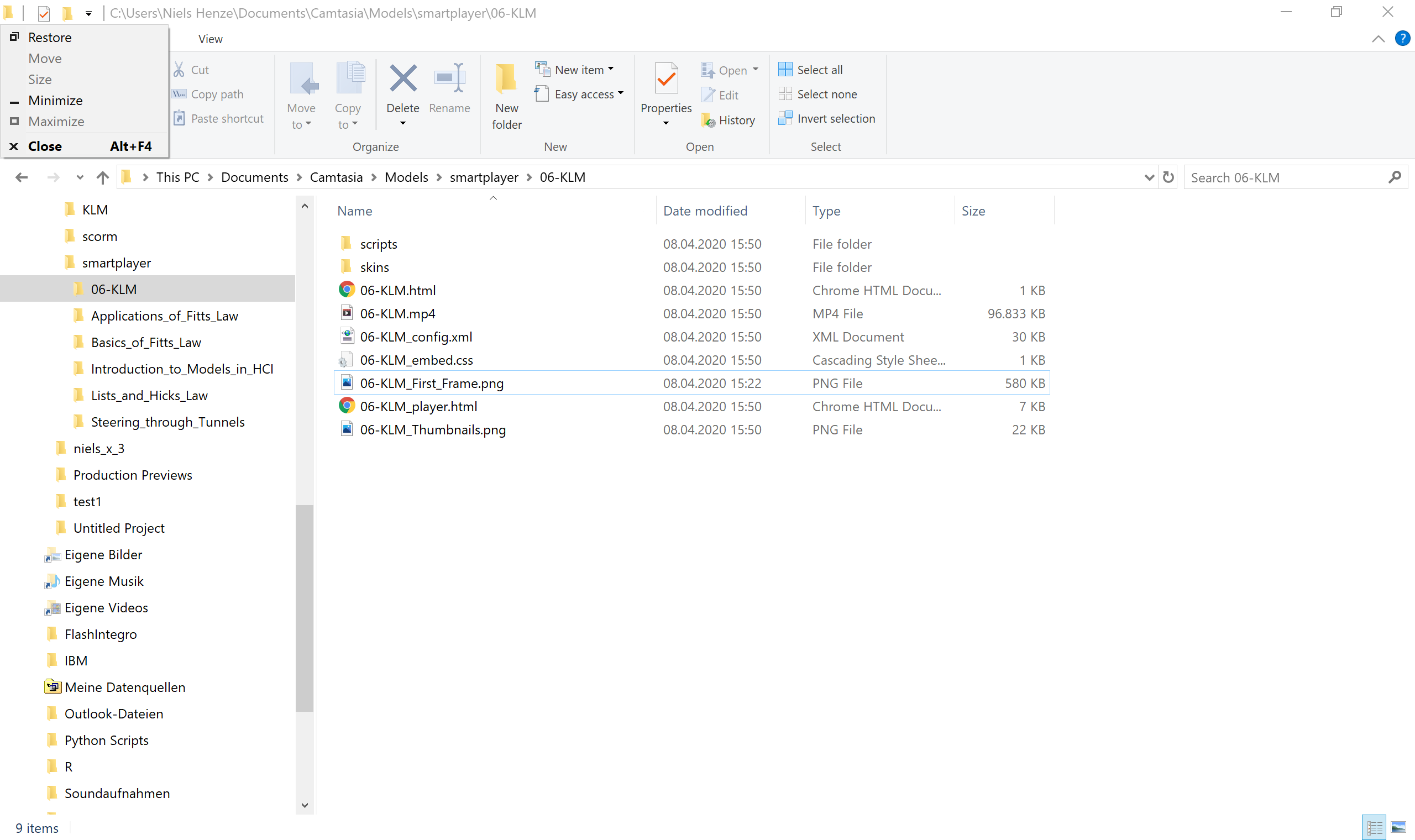 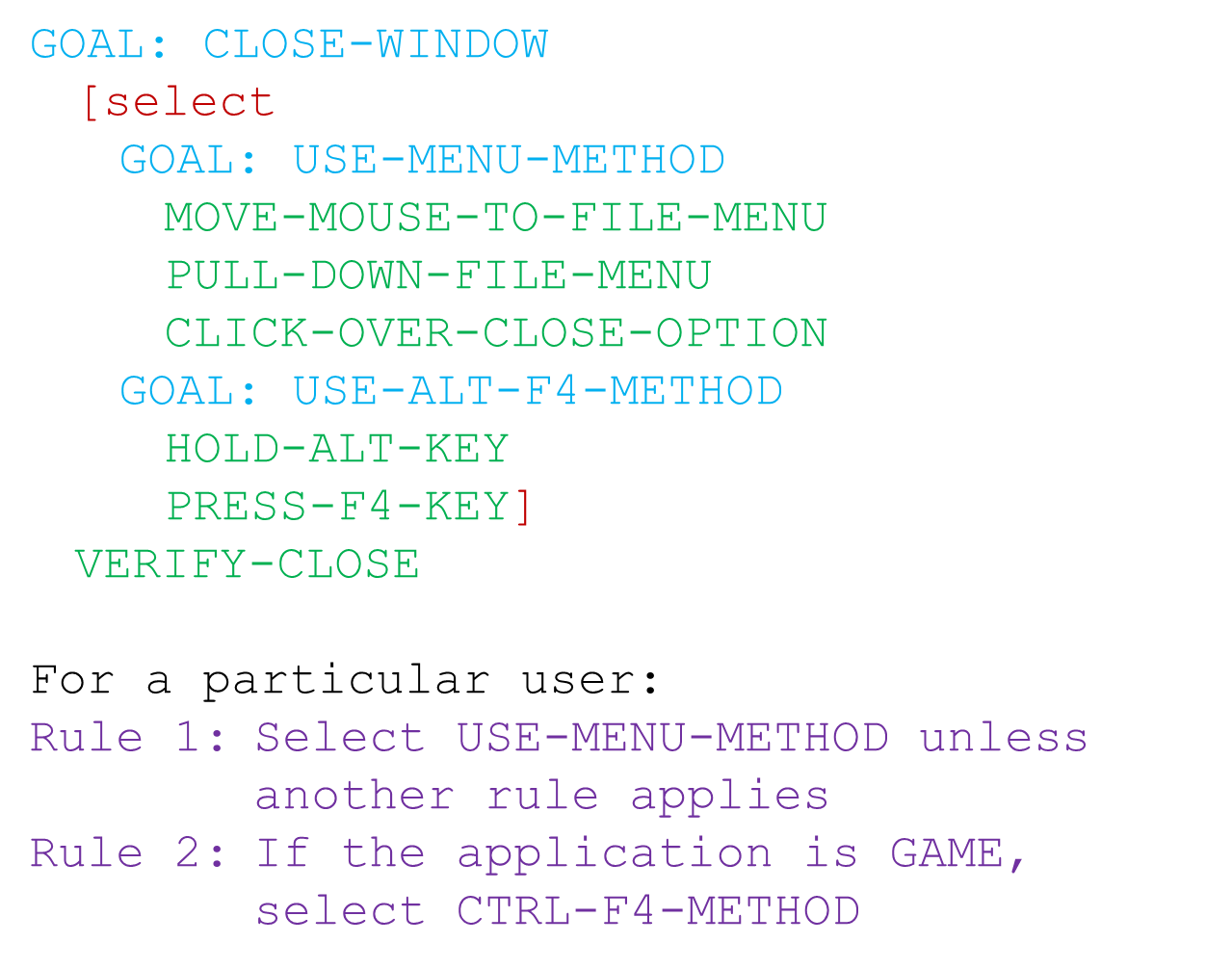 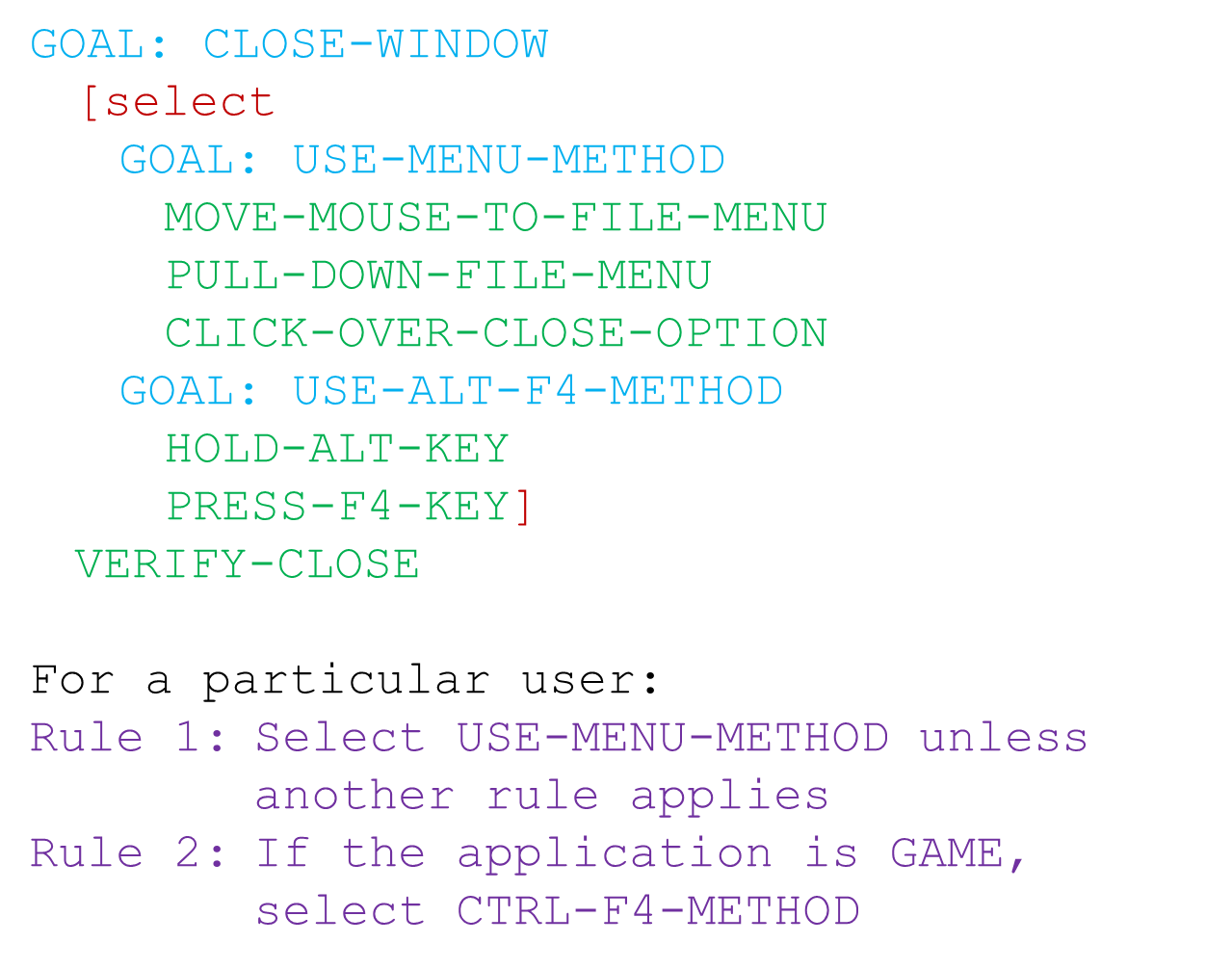 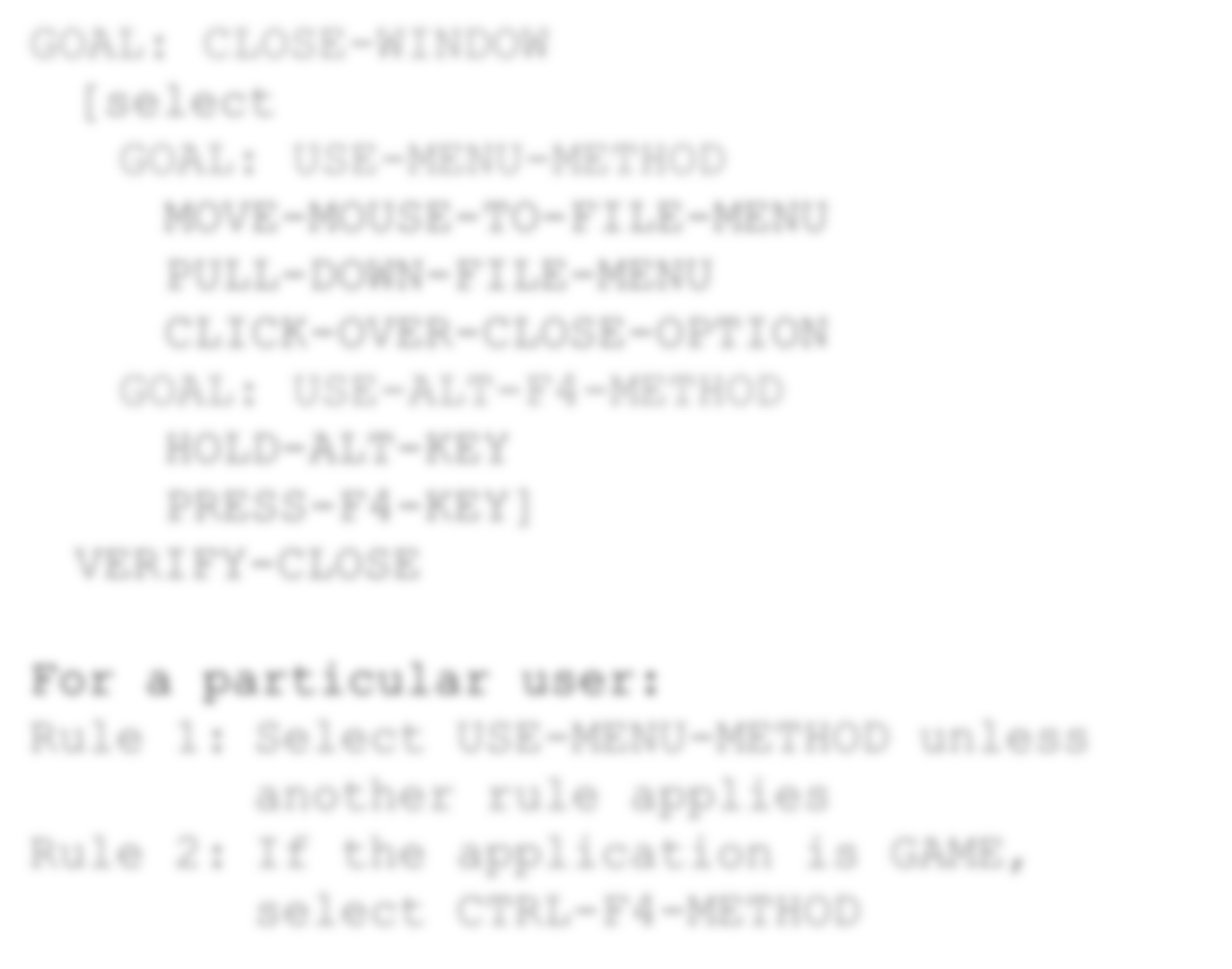 GOMS
11
Methods
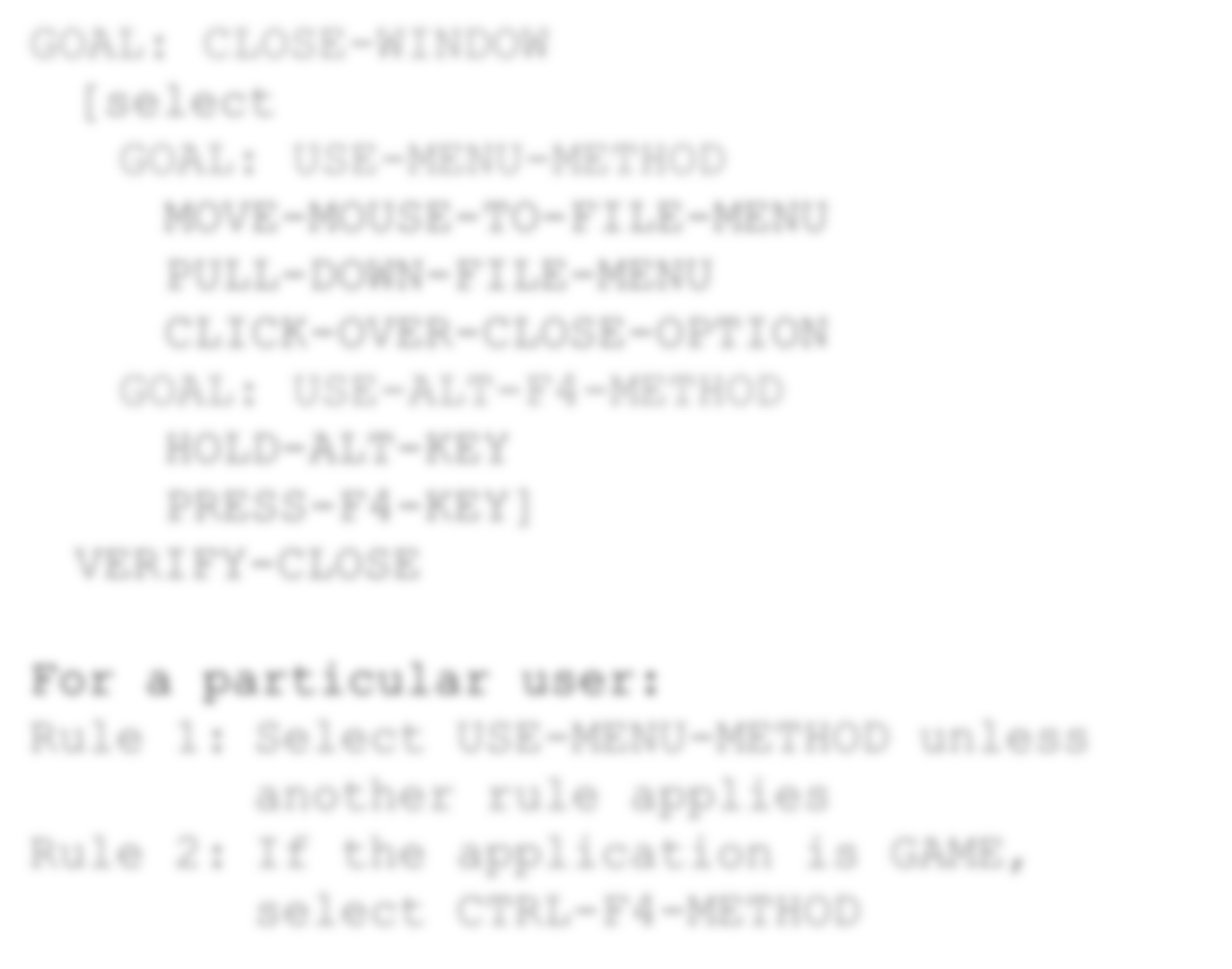 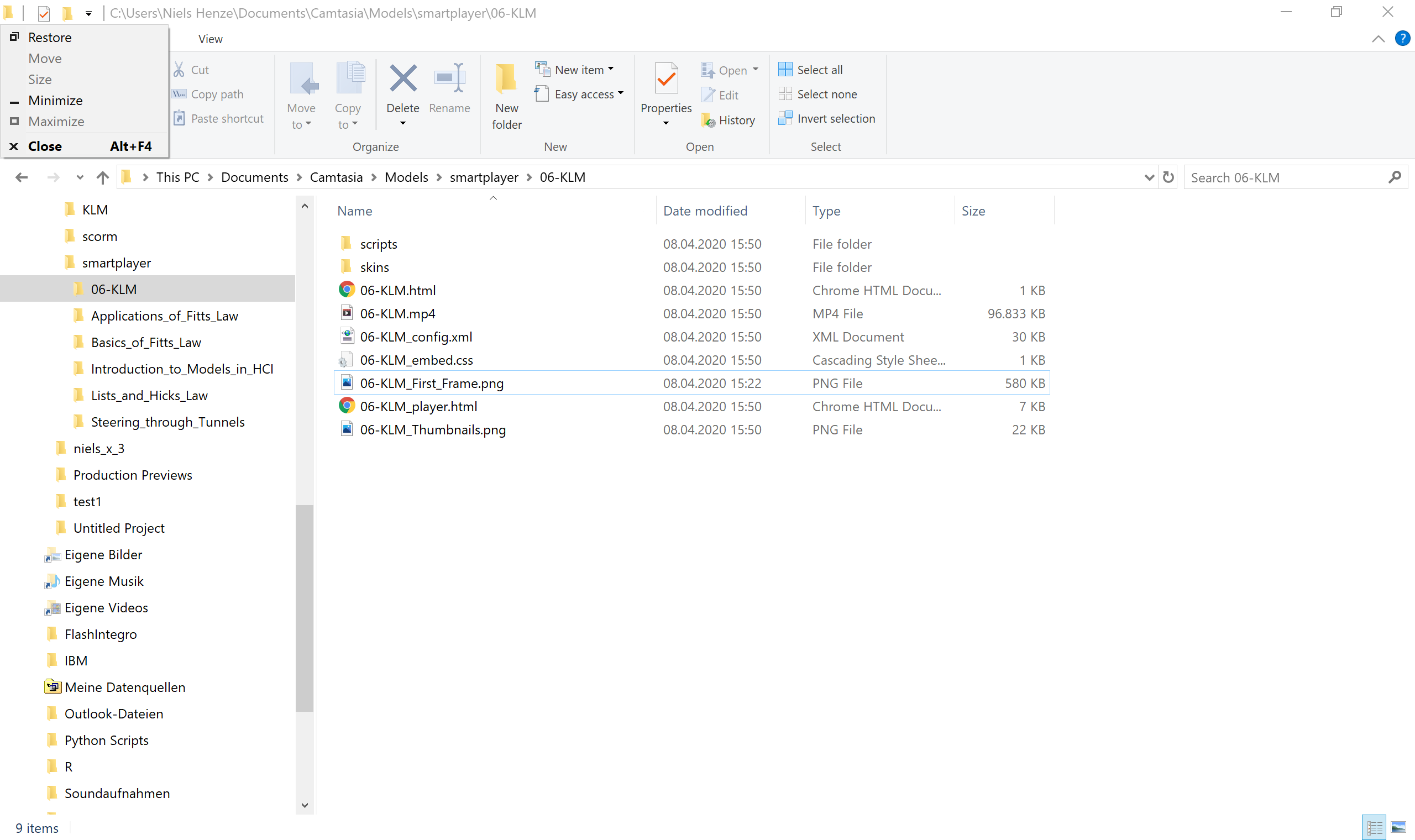 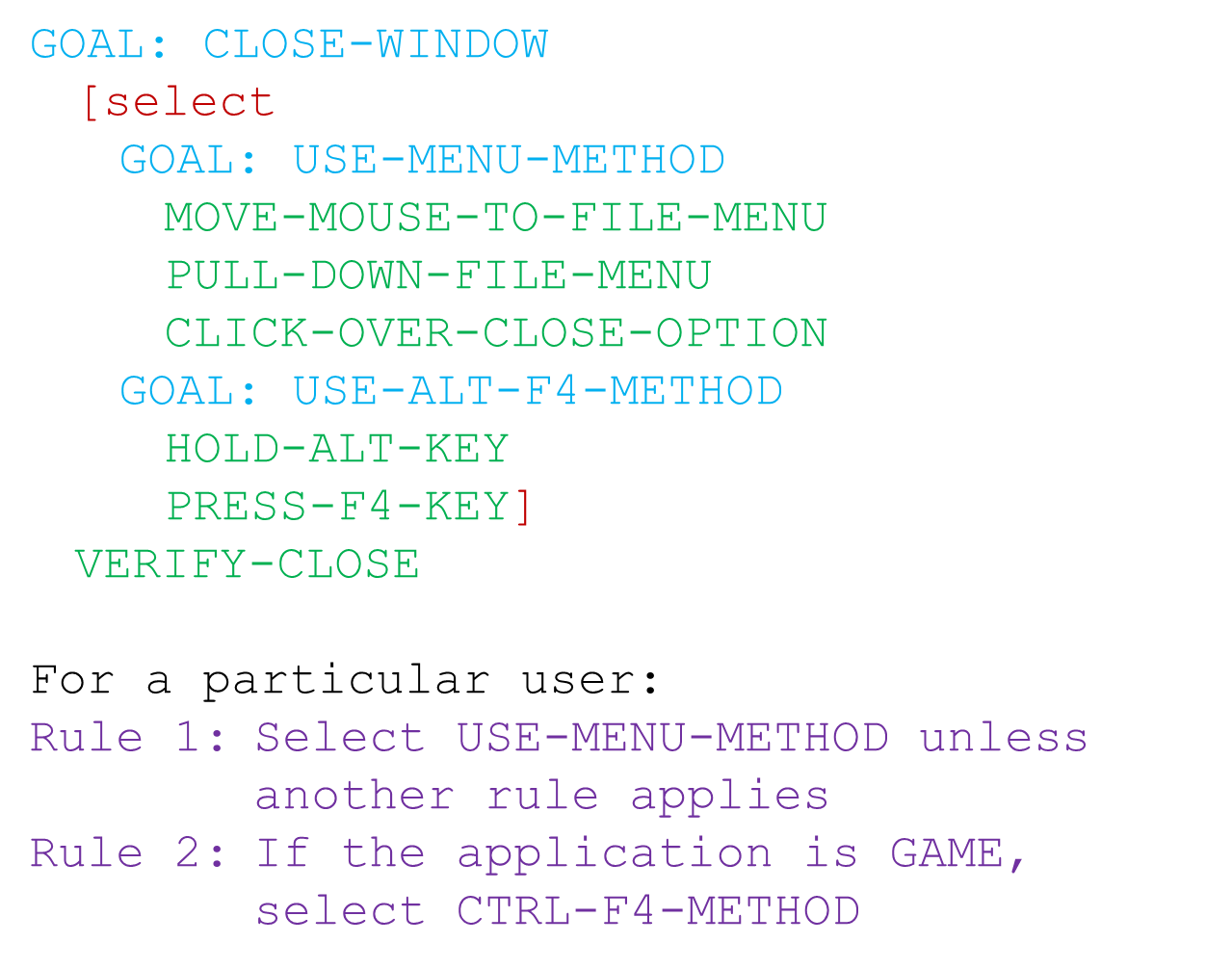 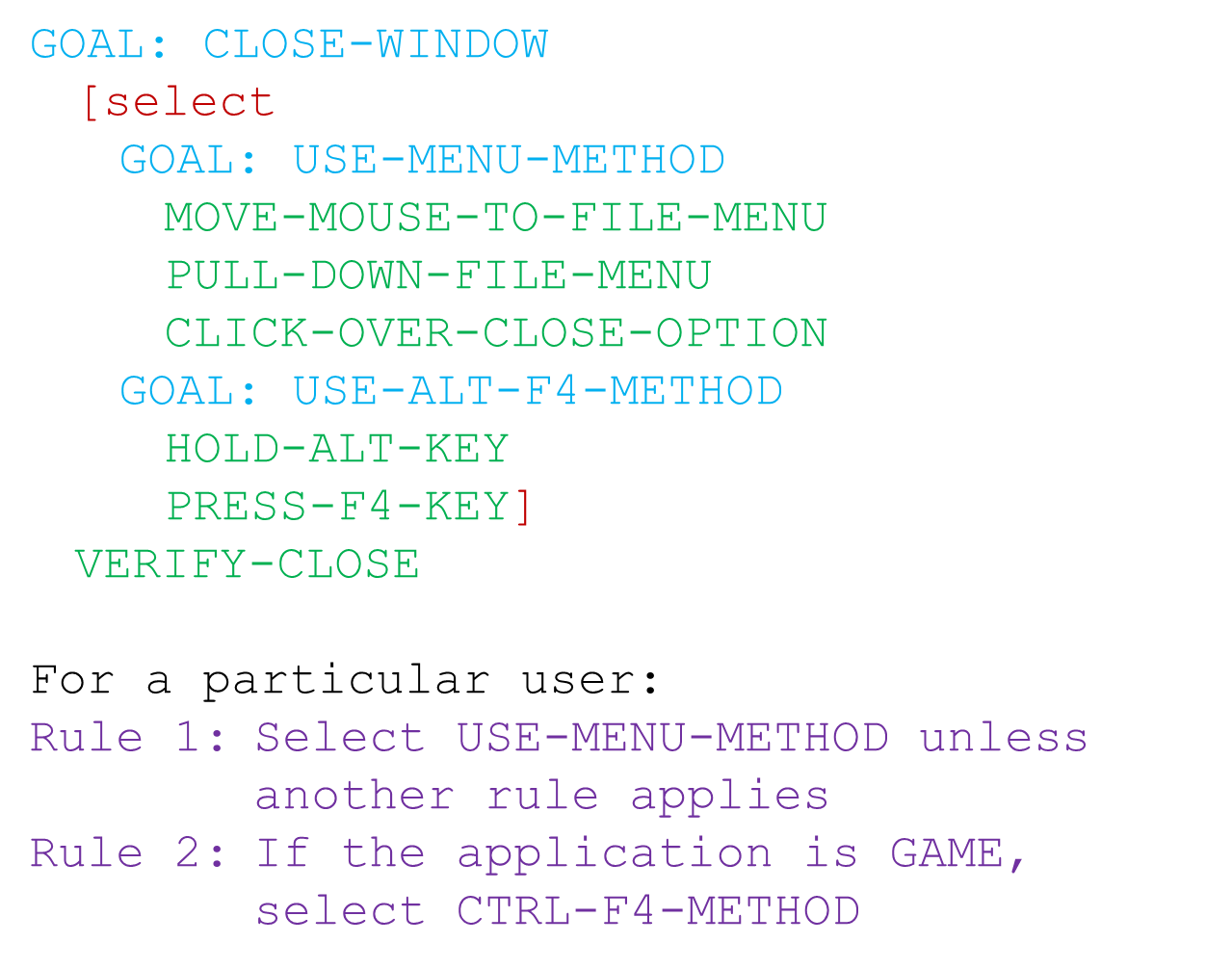 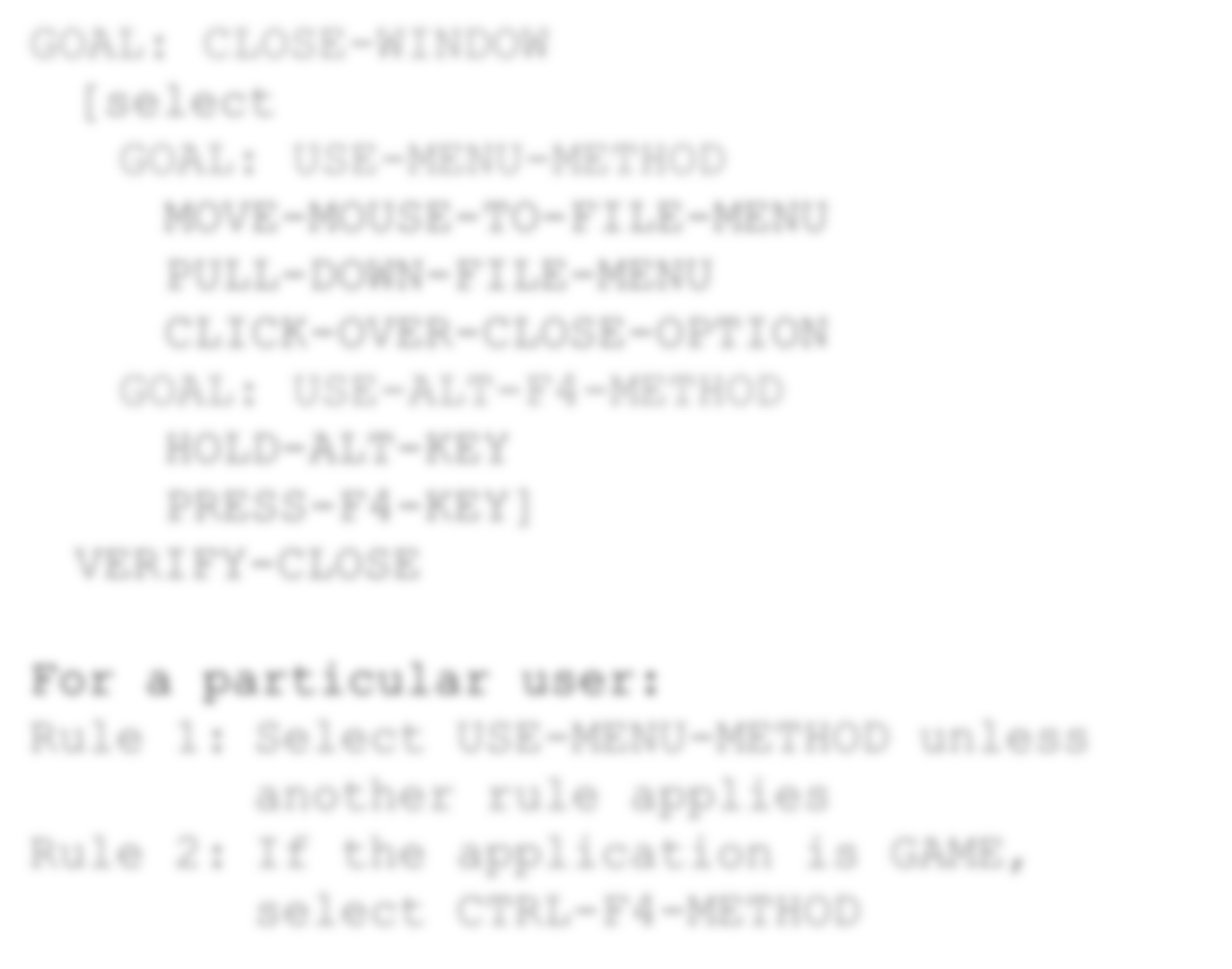 GOMS
12
Selection Rules
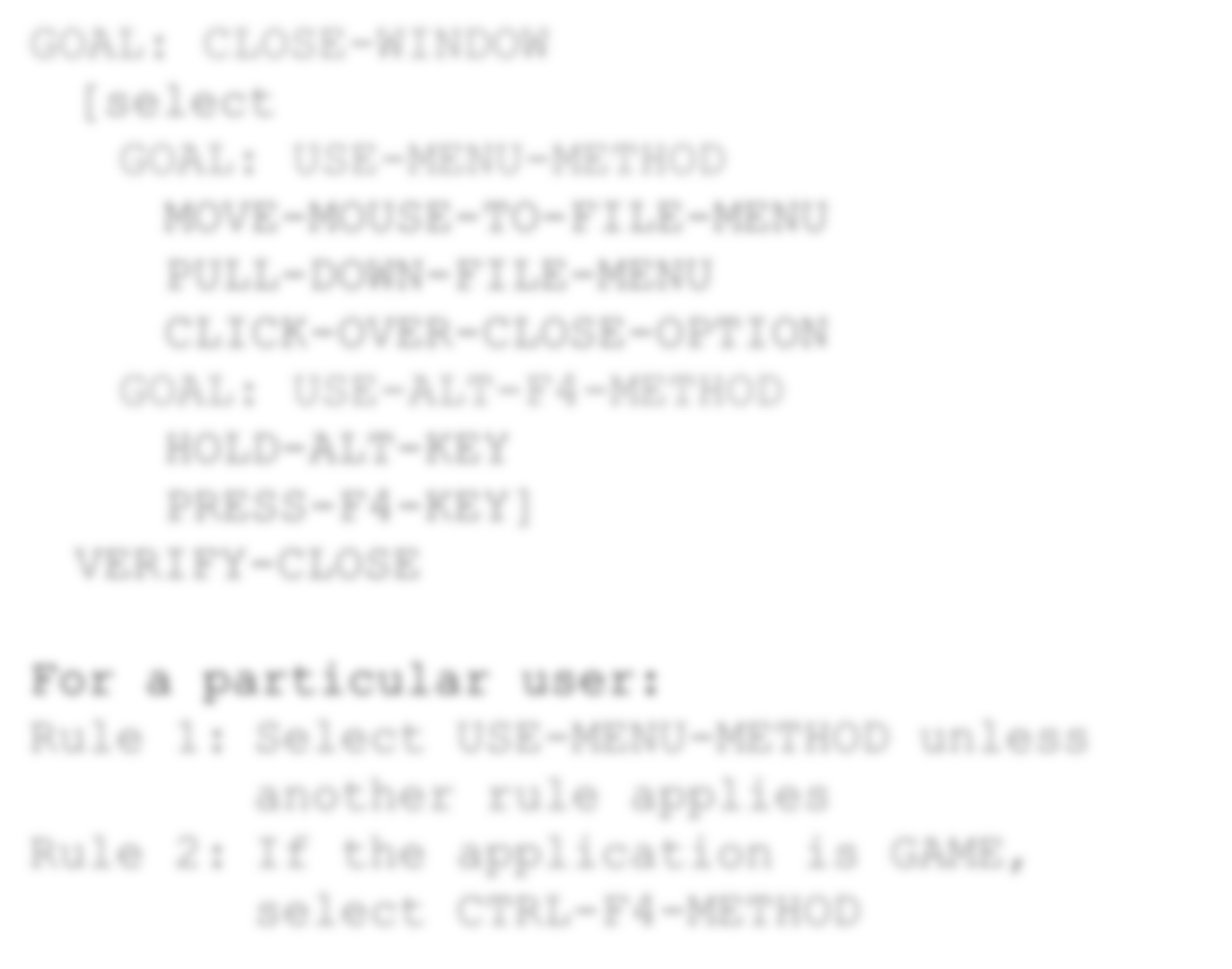 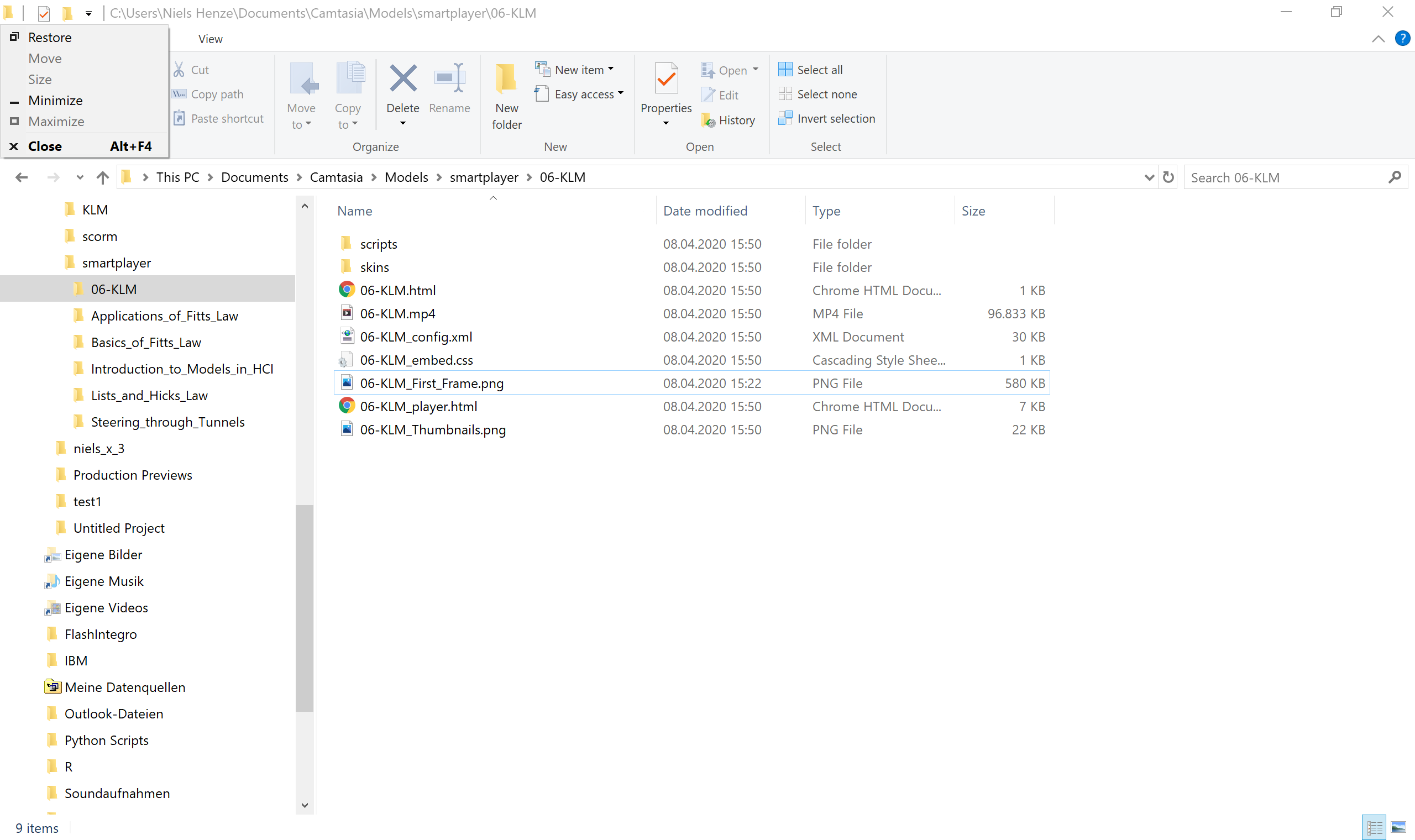 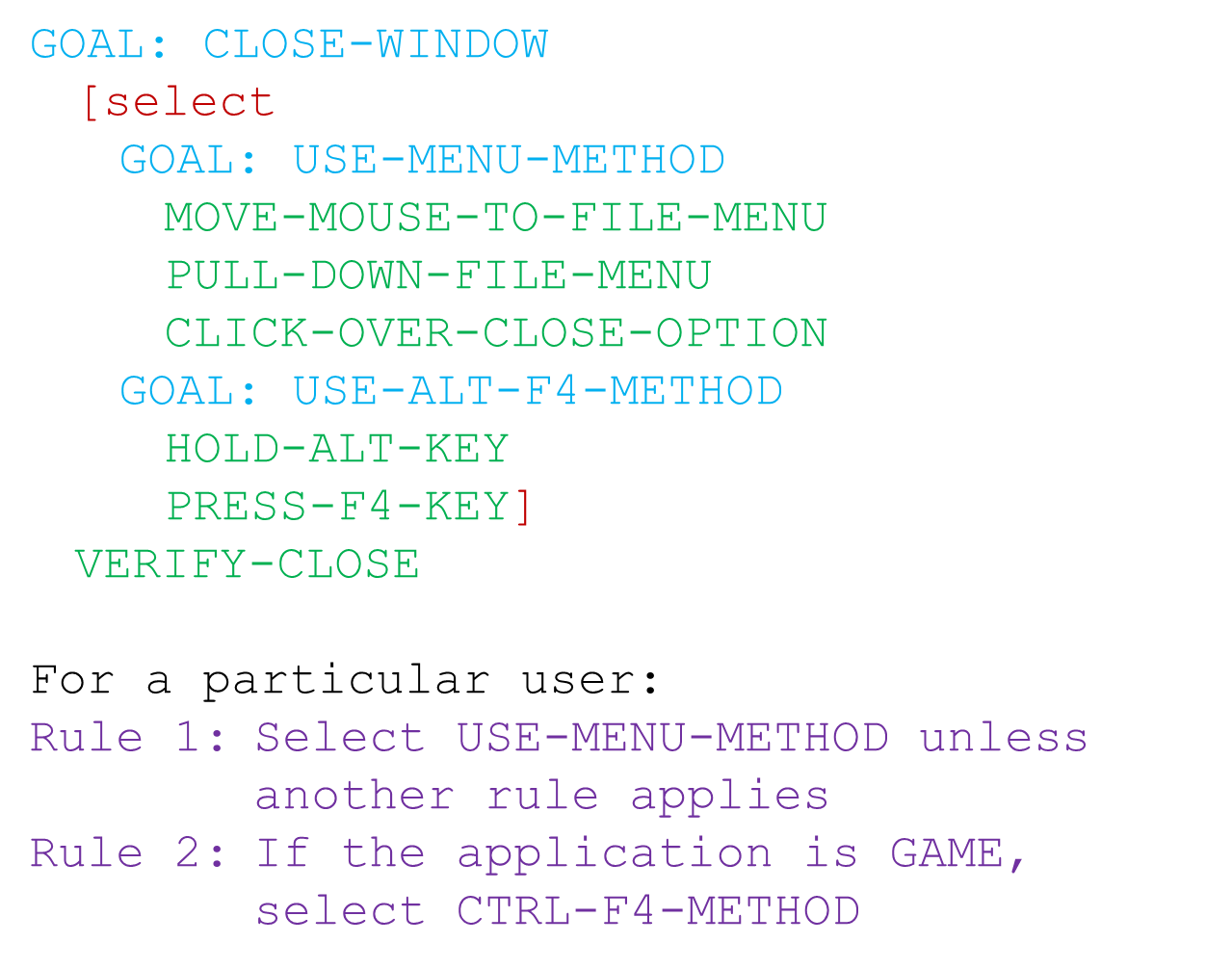 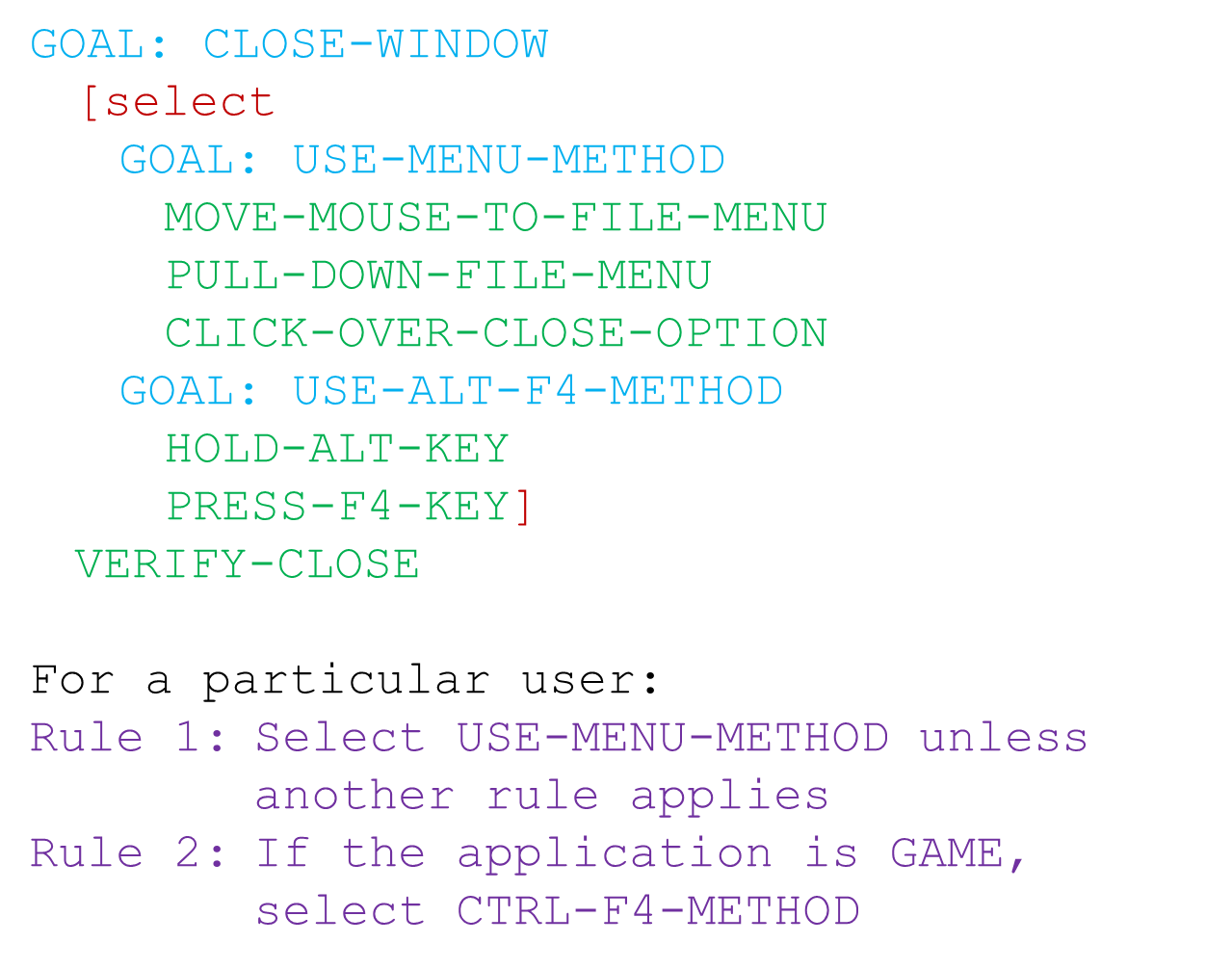 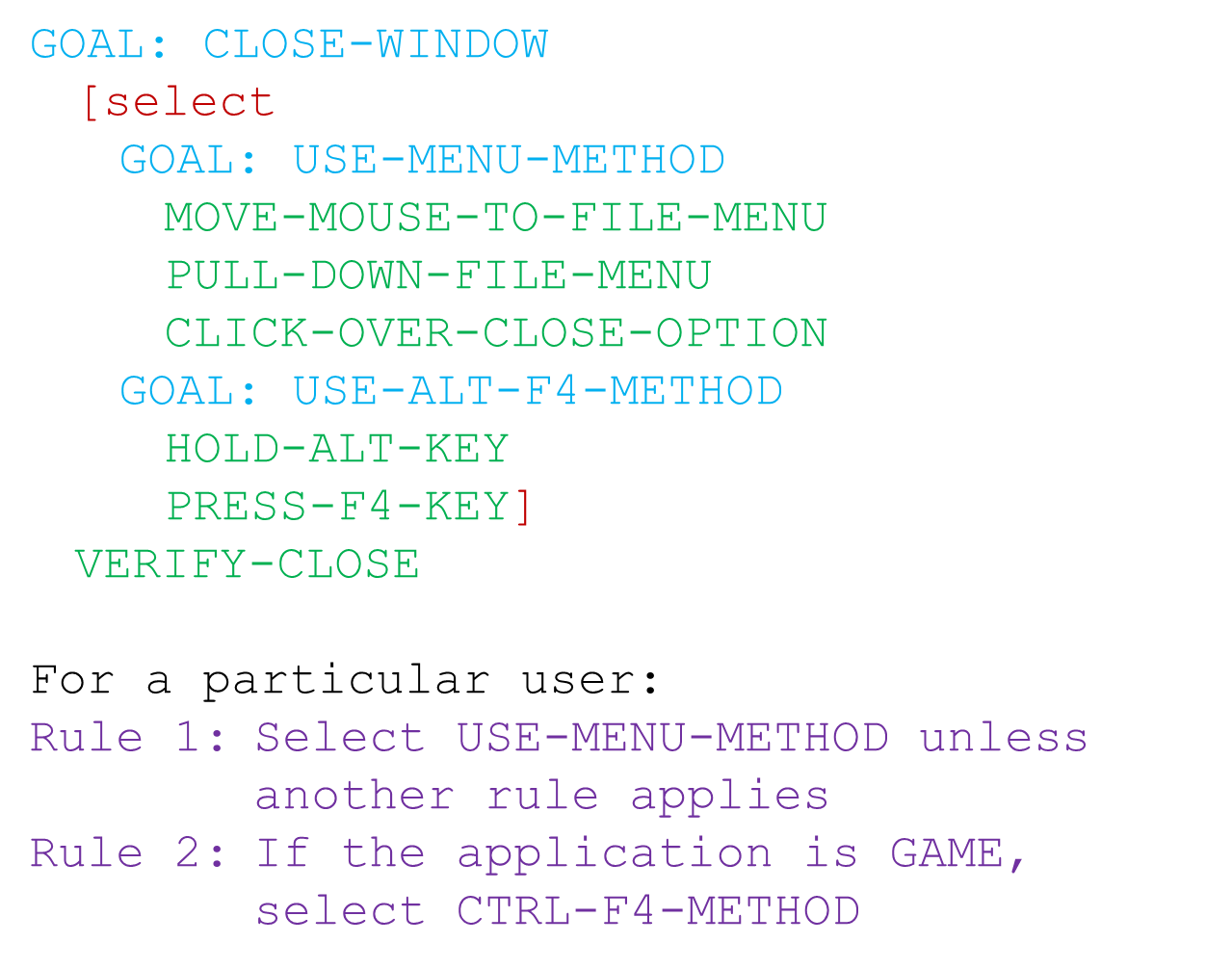 GOMS
13
GOMS – Characteristics
Can be used to model complex tasks
Cannot predict completion times
But the simpler KLM can

Predictions
More operators, longer completion
Deep depth of goal structure  high short term-memory load
Users stop when goals are satisfied
Niels Henze
GOMS
15
License
This file is licensed under the Creative Commons Attribution-Share Alike 4.0 (CC BY-SA) license:
https://creativecommons.org/licenses/by-sa/4.0
Attribution: Niels Henze
For more content see: https://hci-lecture.de
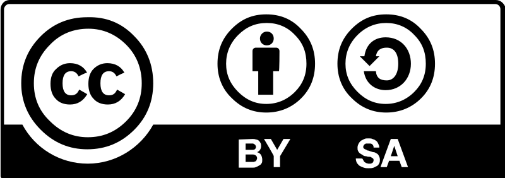 Niels Henze
16